Automation and control
Dr. Salman Hussain
1
2
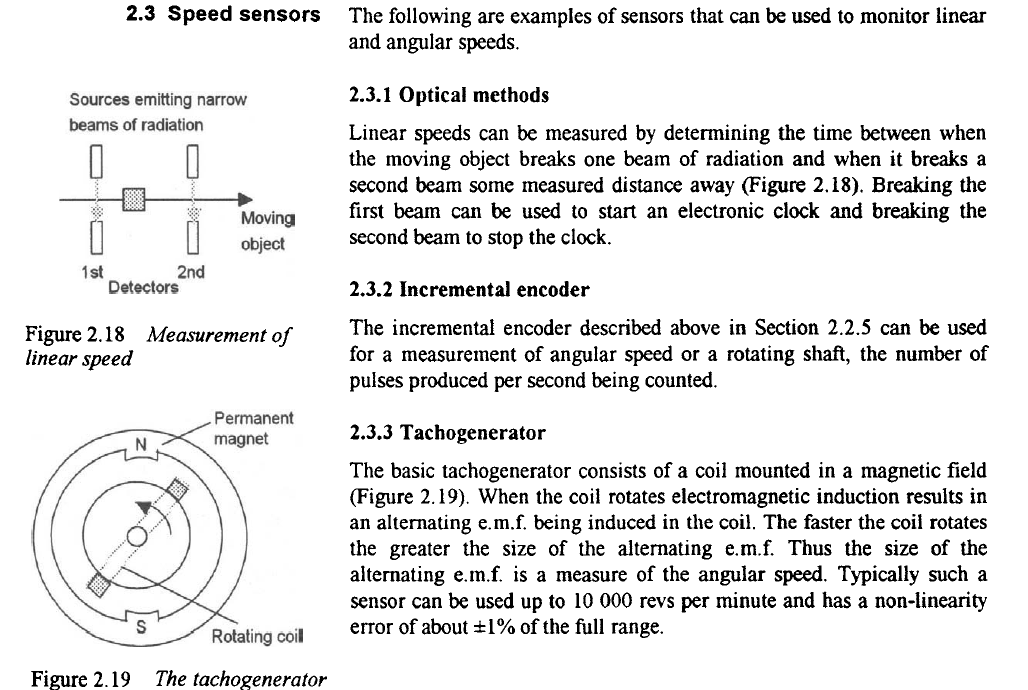 3
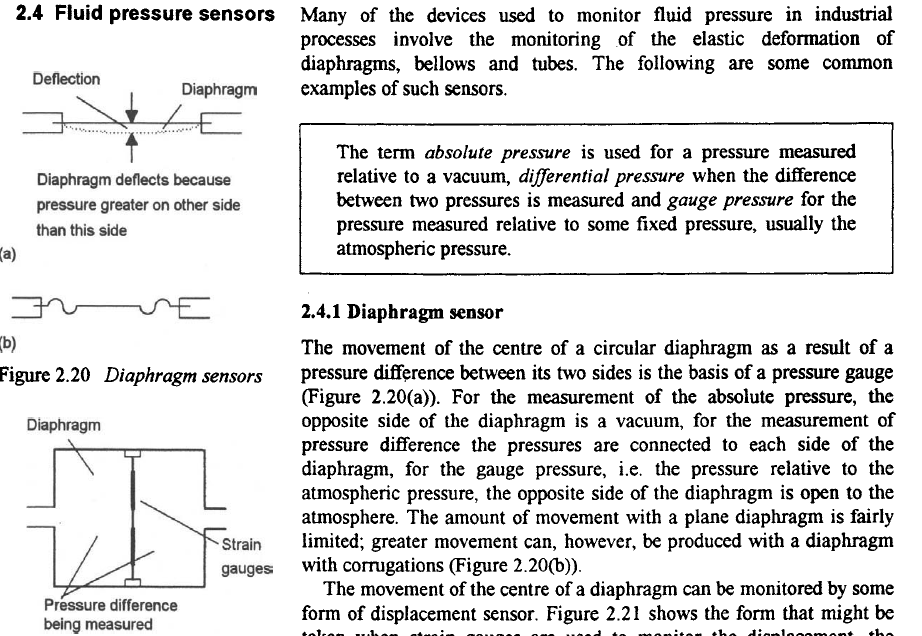 4
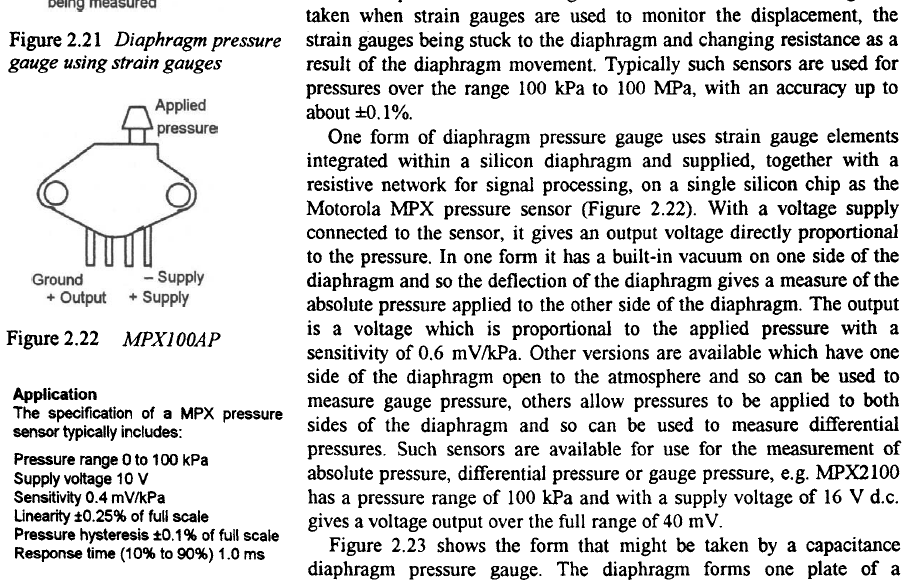 5
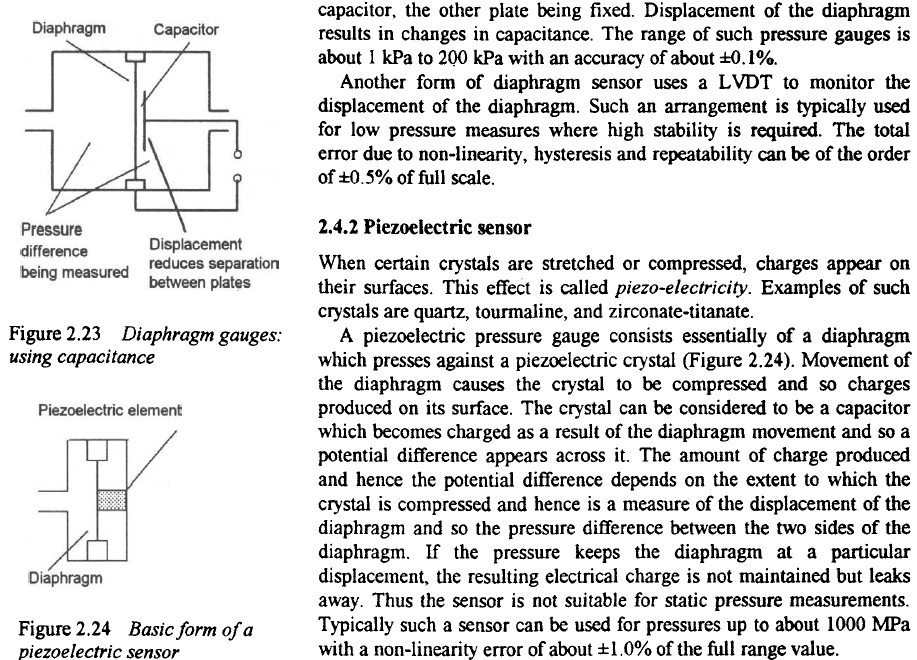 6
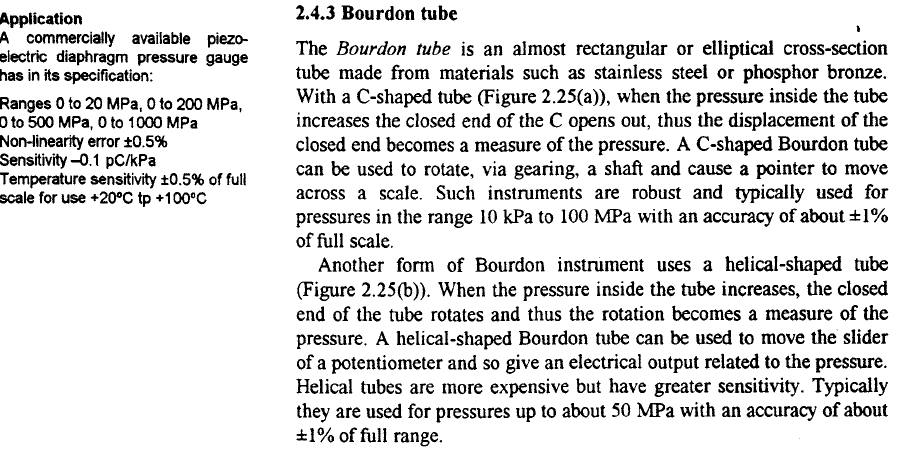 7
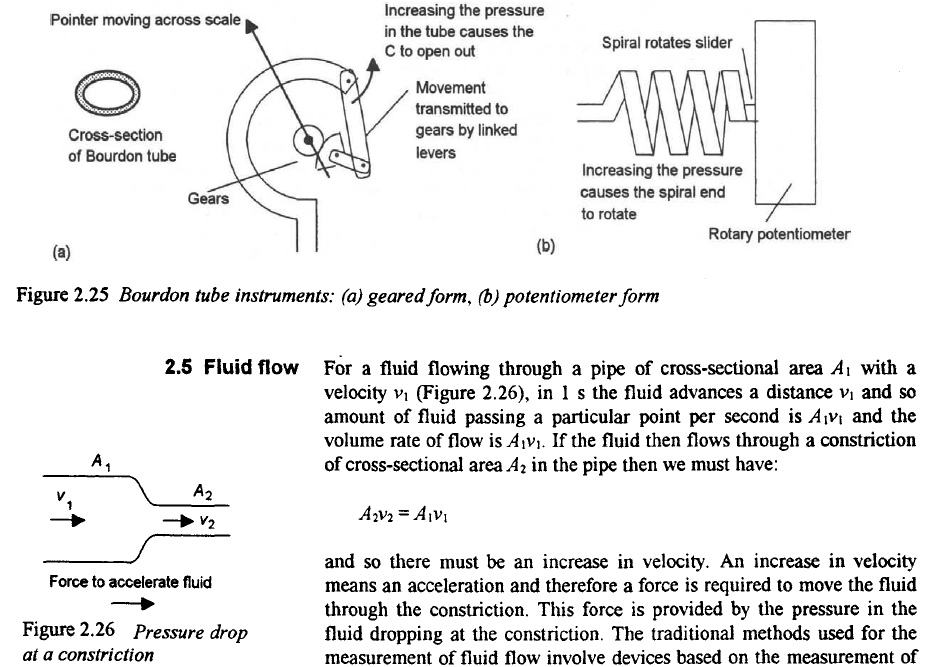 8
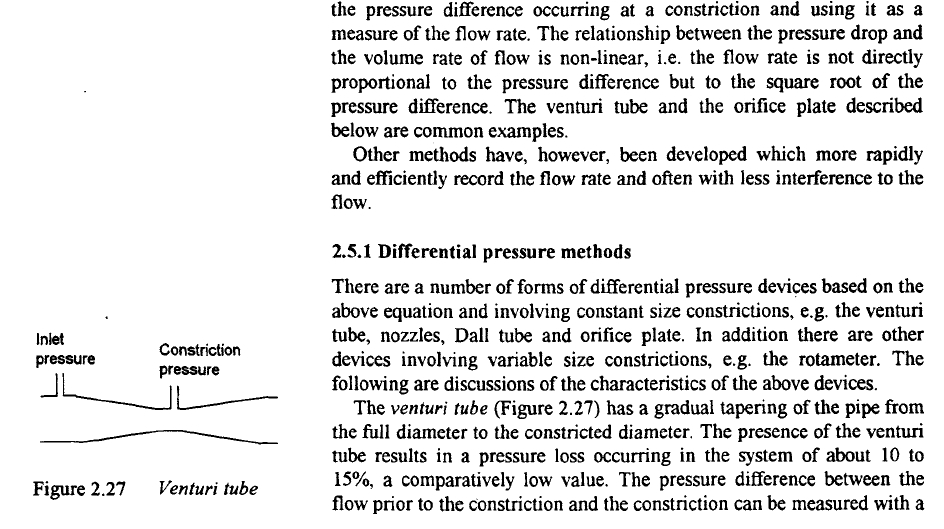 9
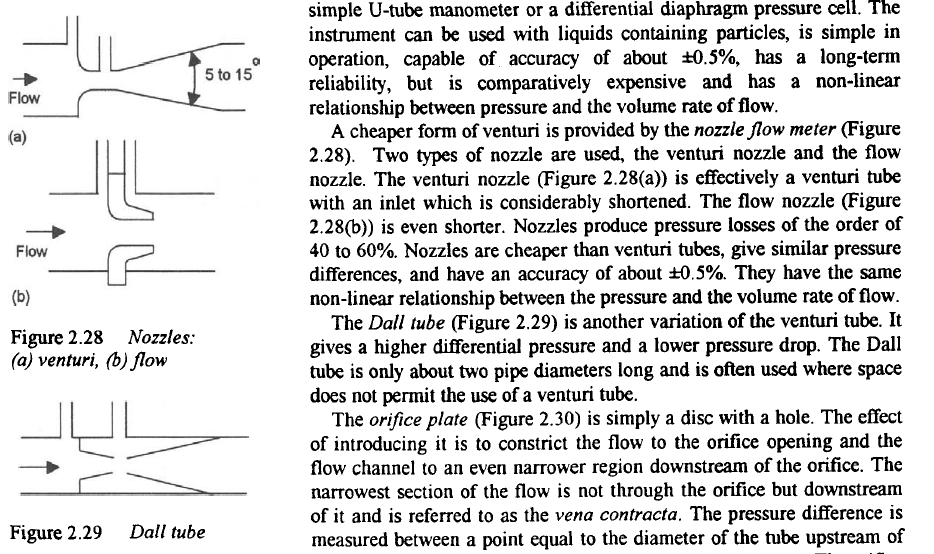 10
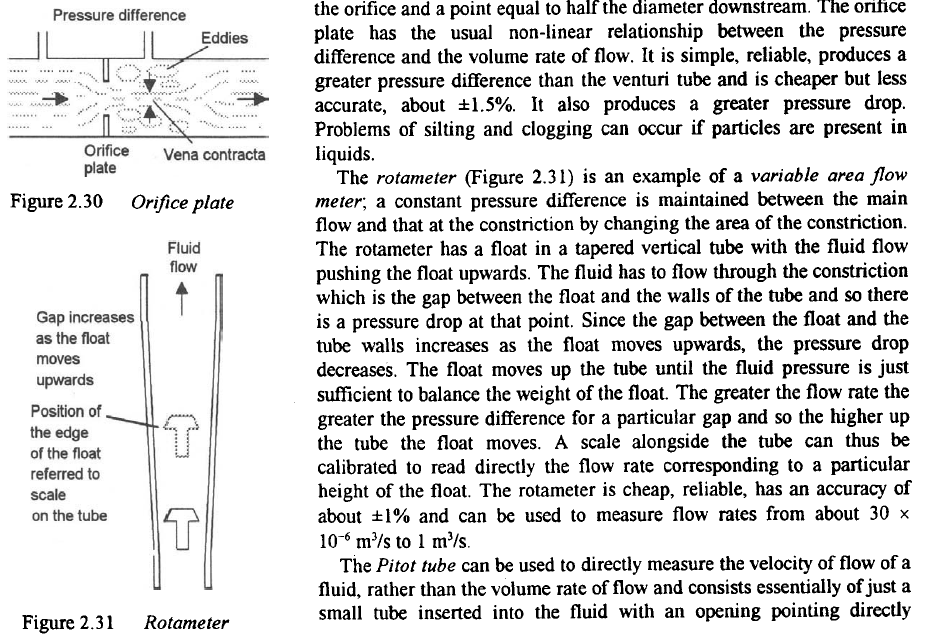 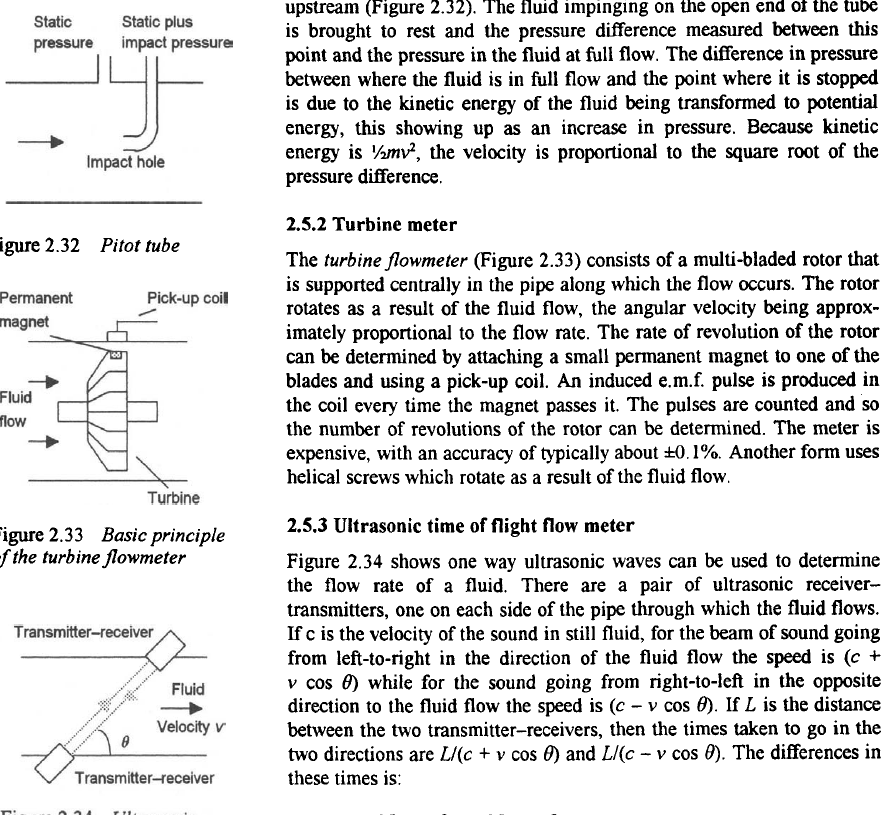 11
12
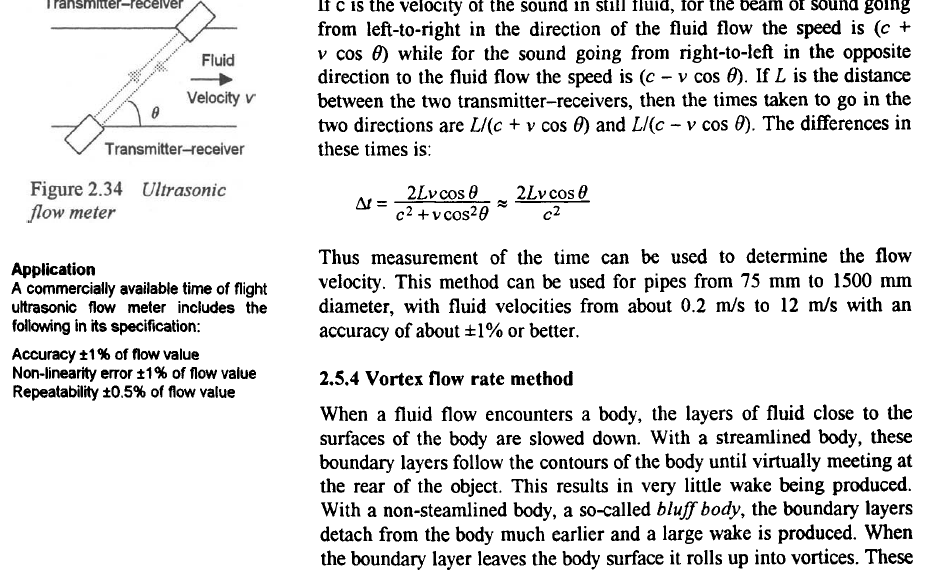 13
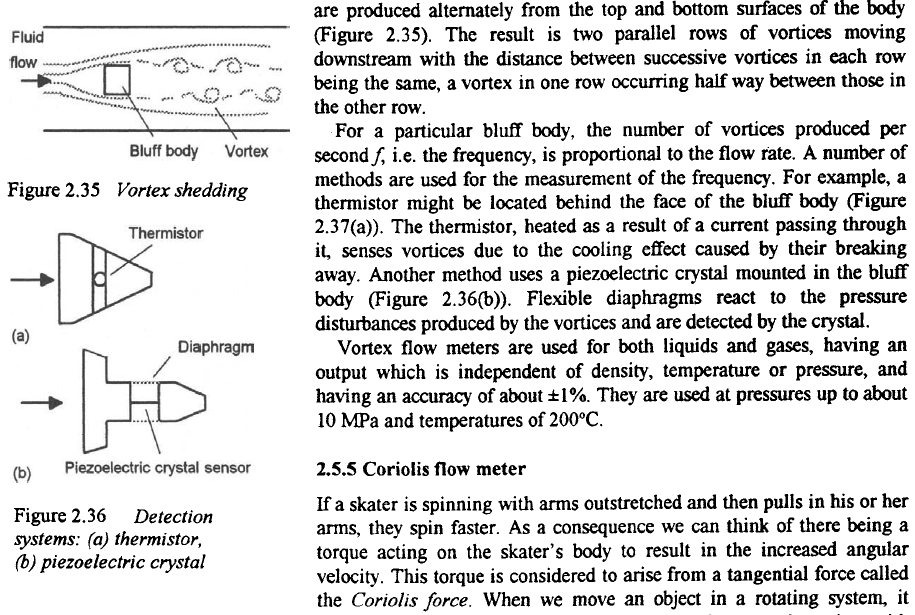 14
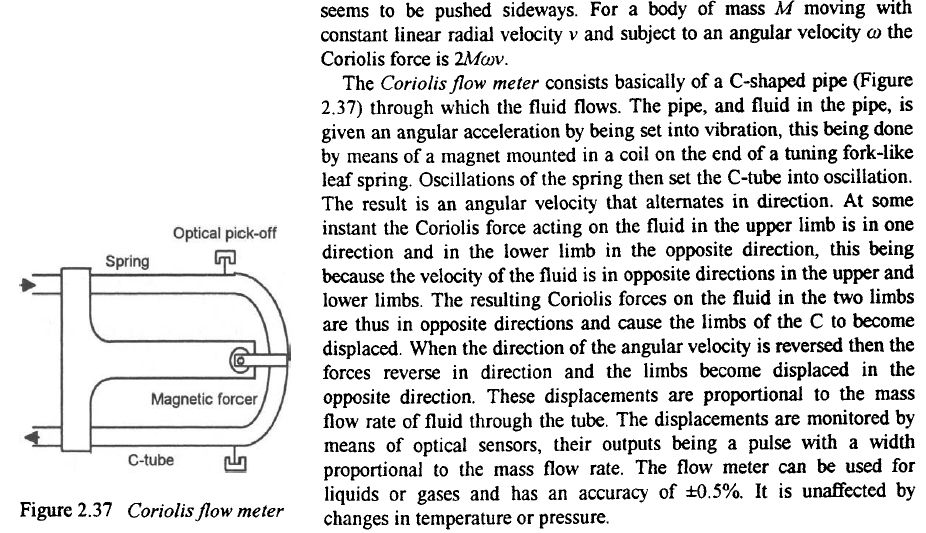 15
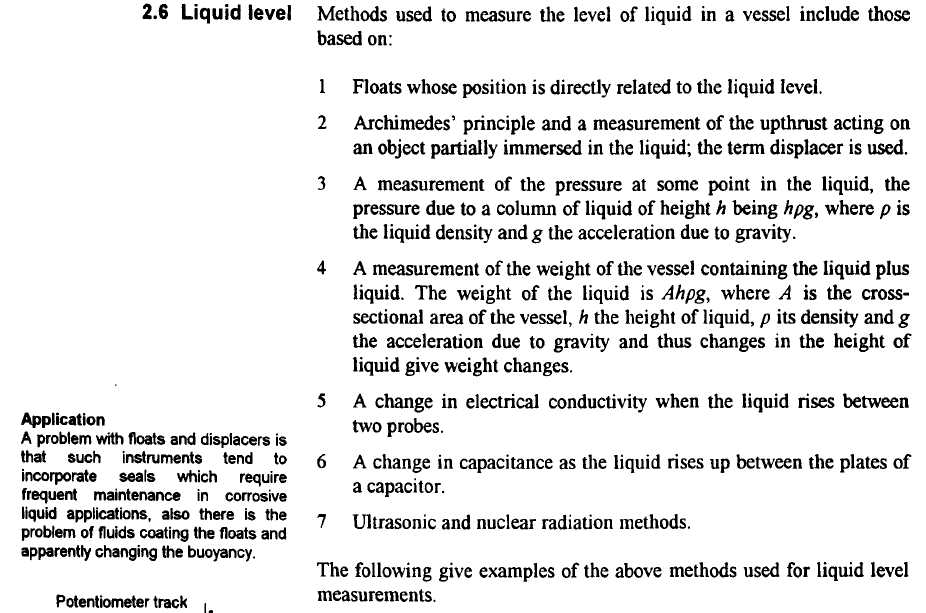 16
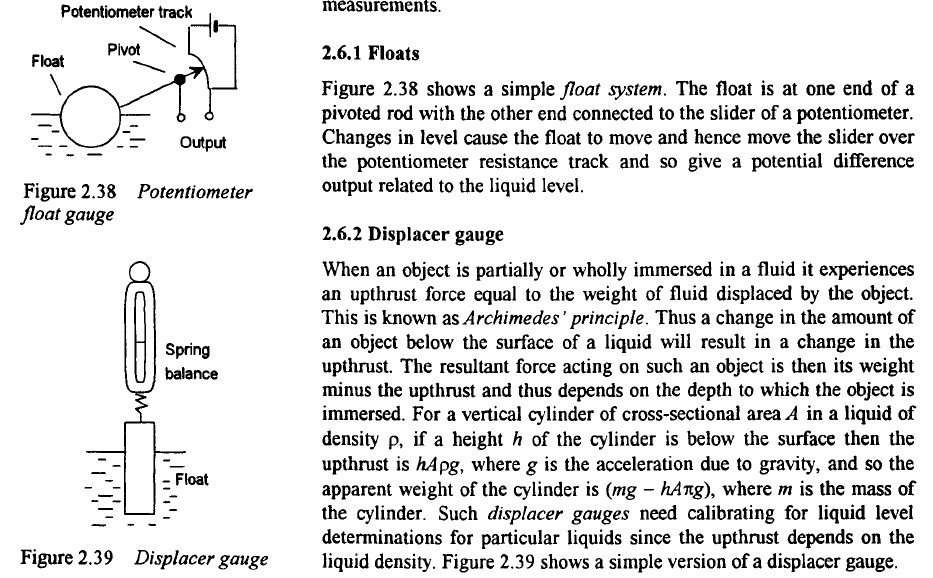 17
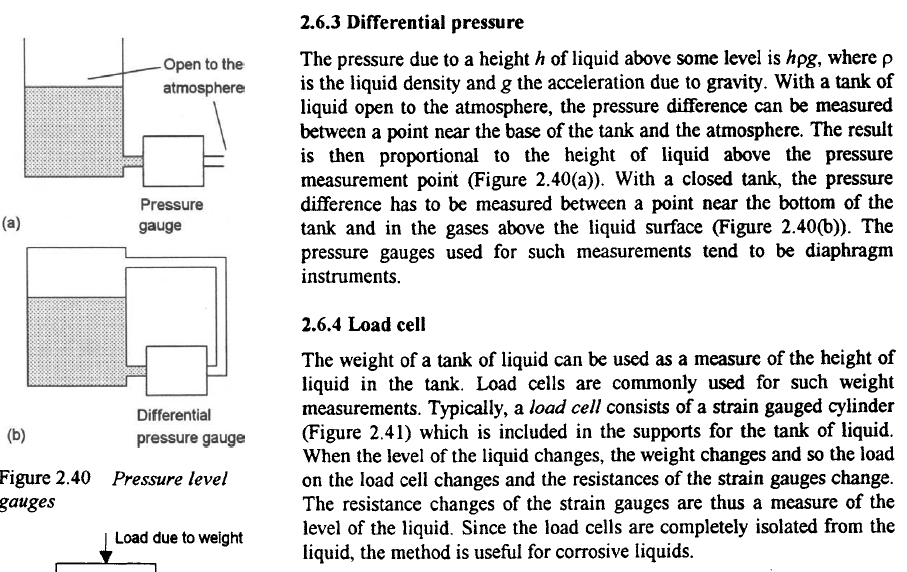 18
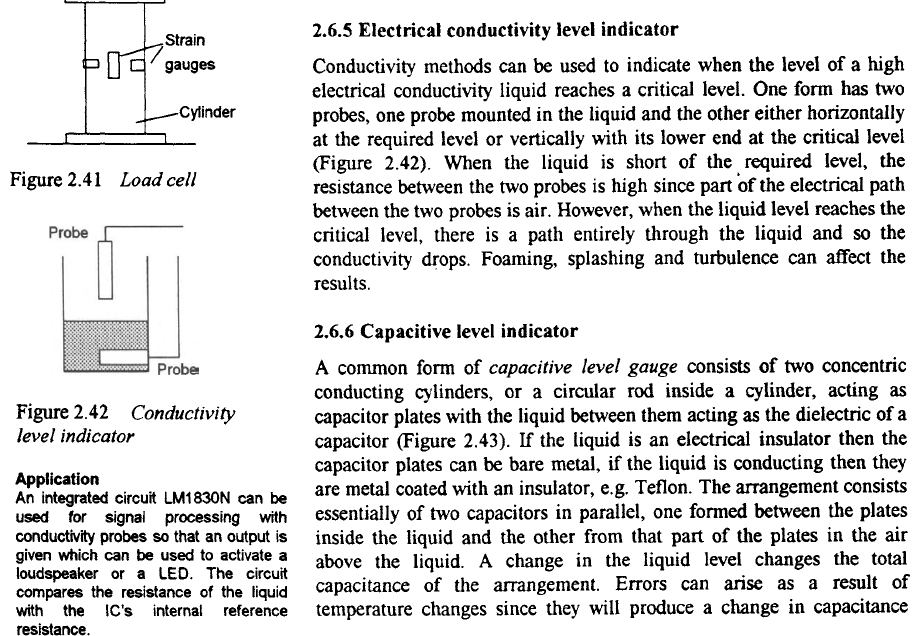 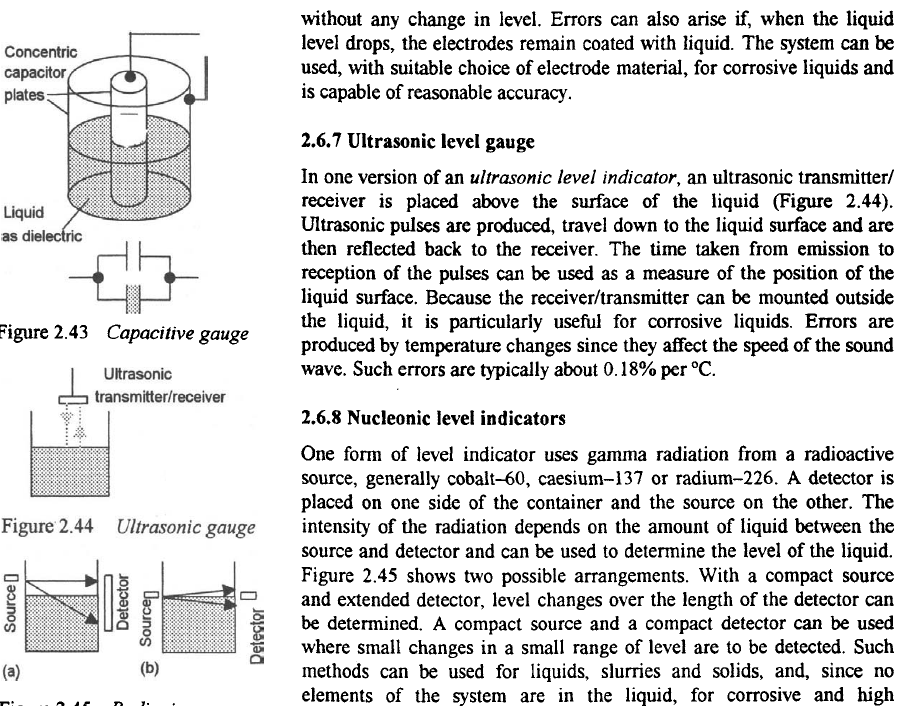 19
20
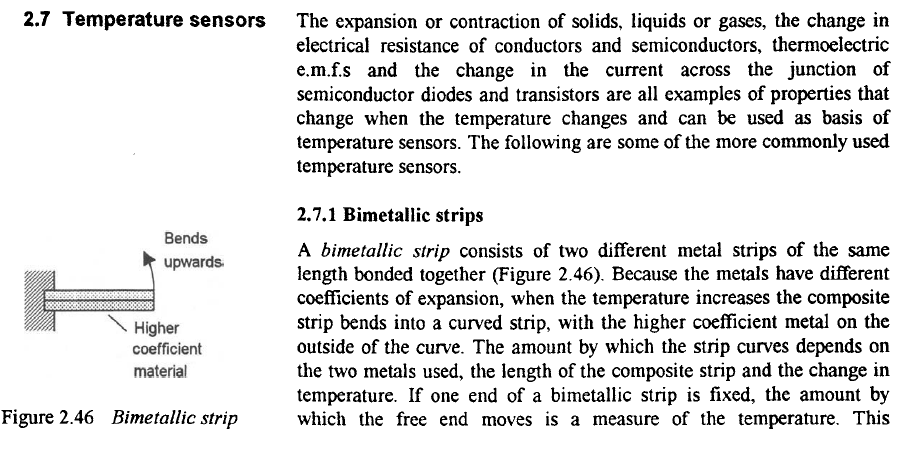 21
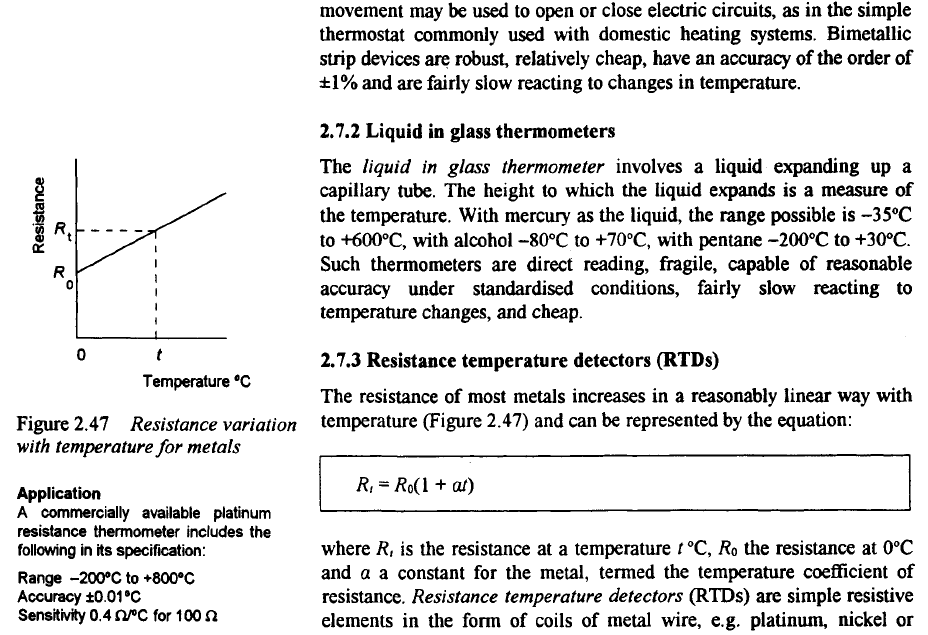 22
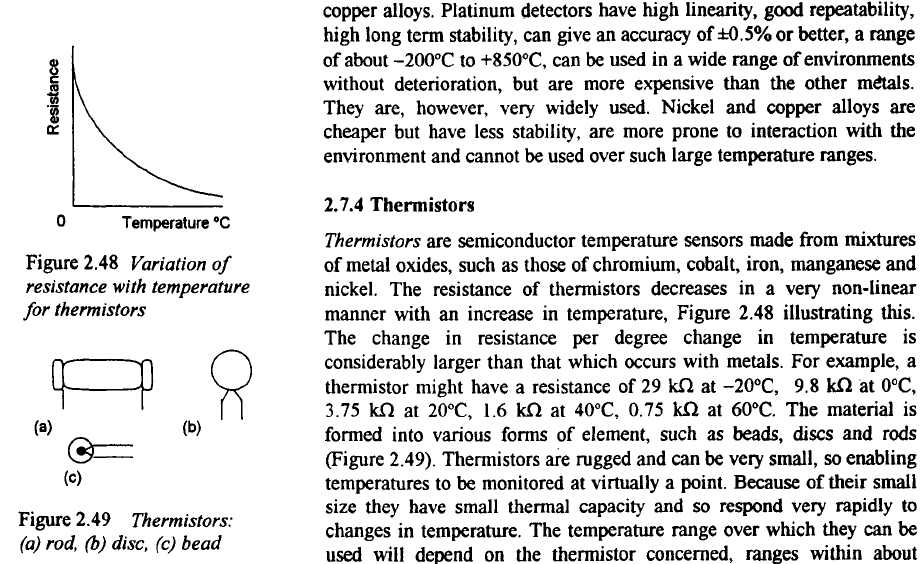 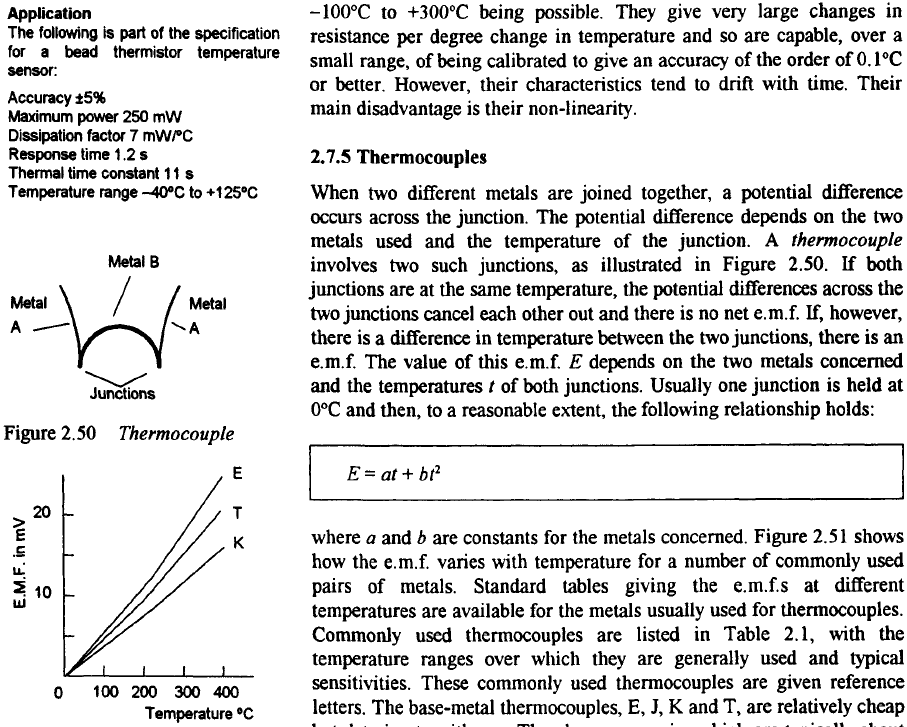 23
24
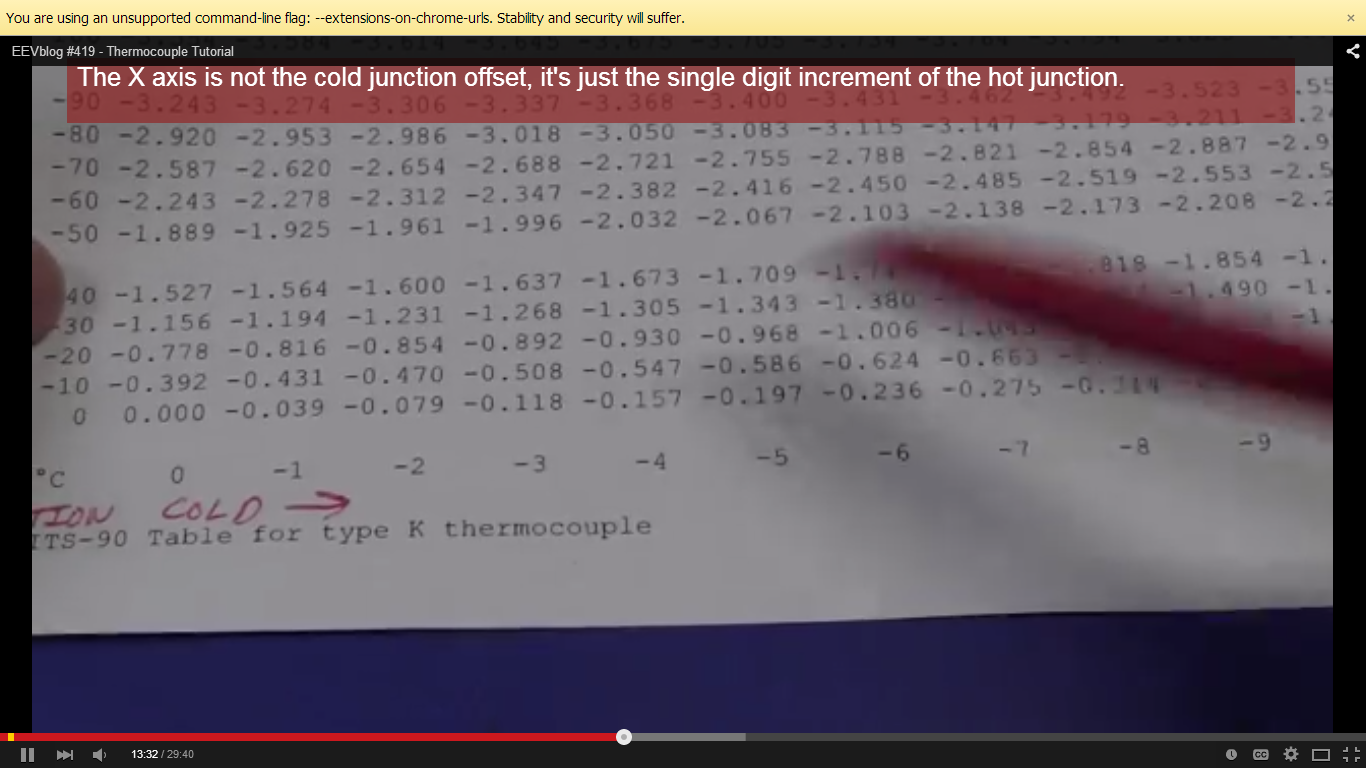 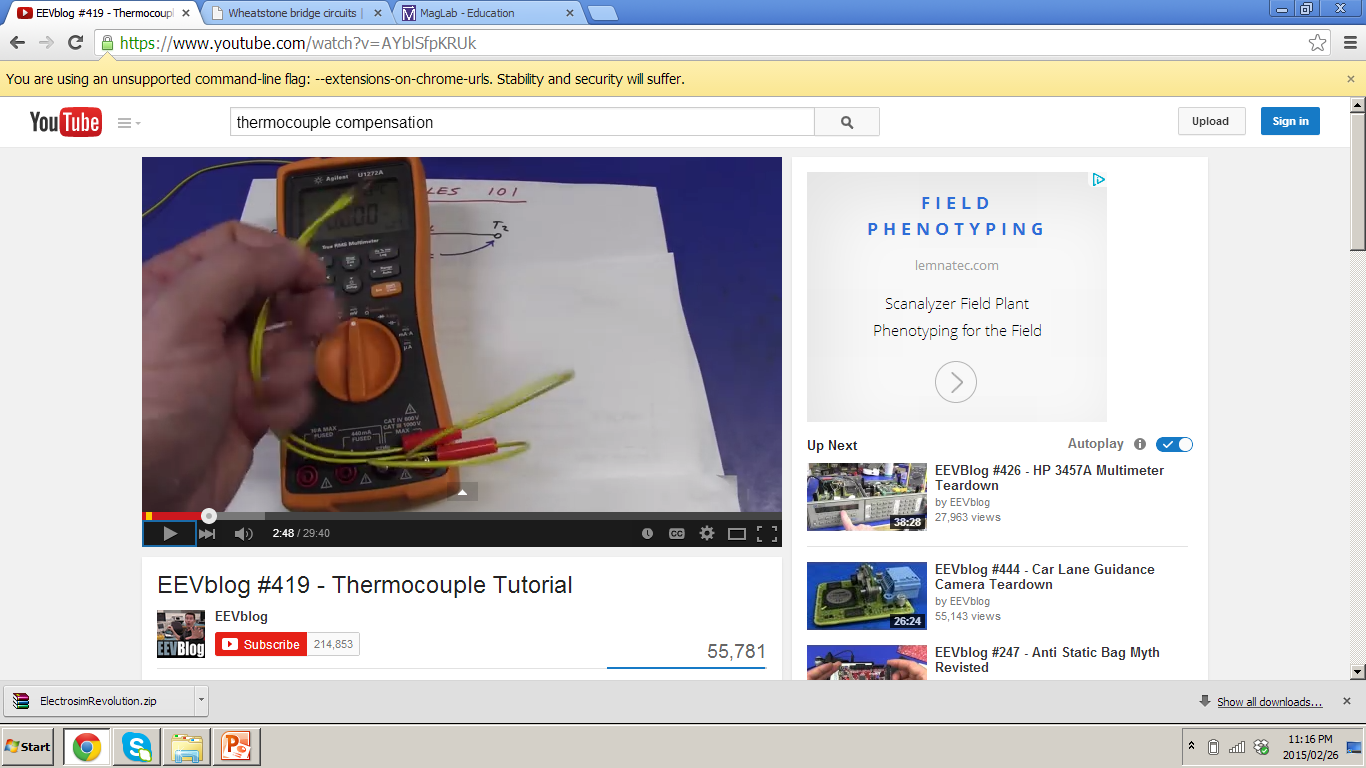 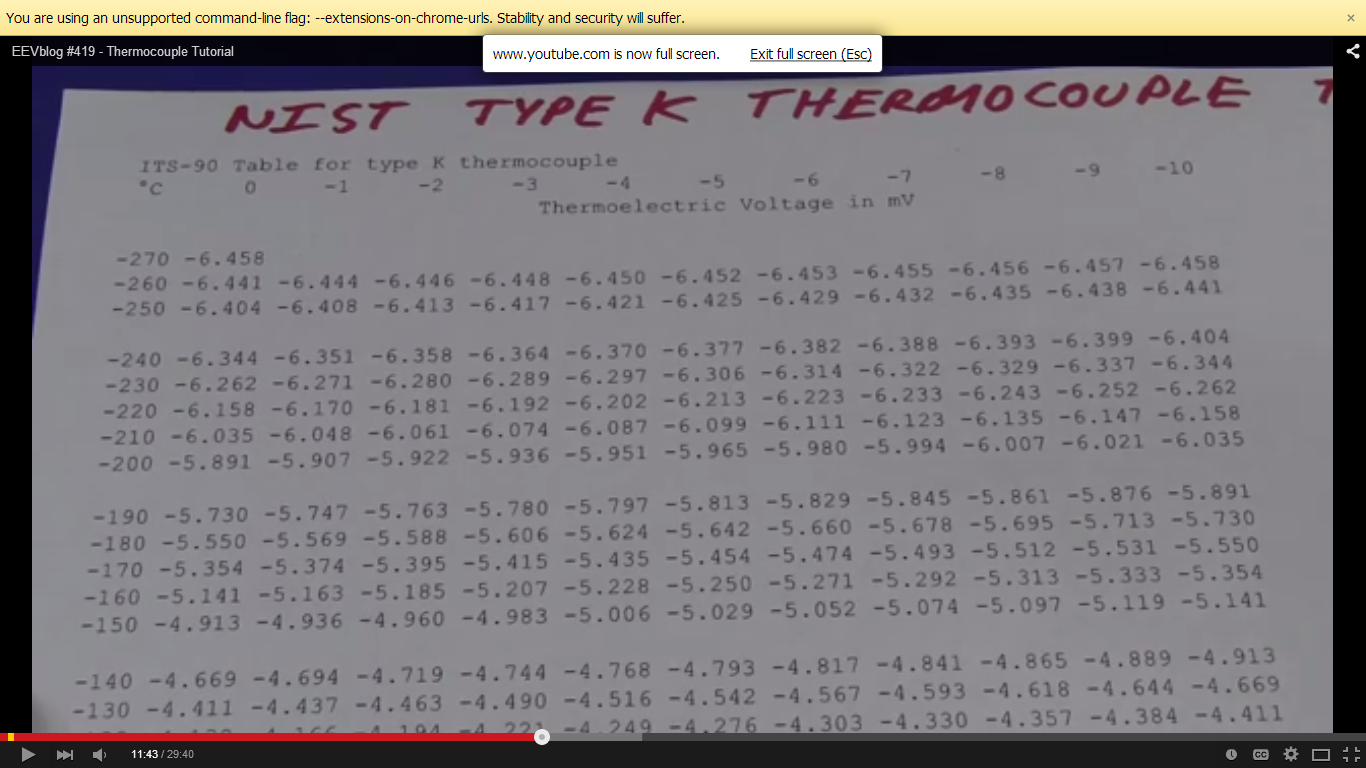 25
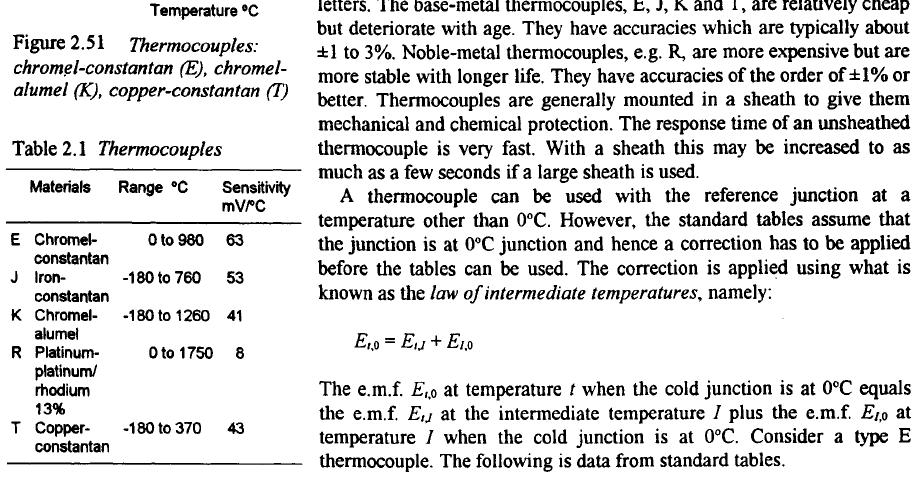 26
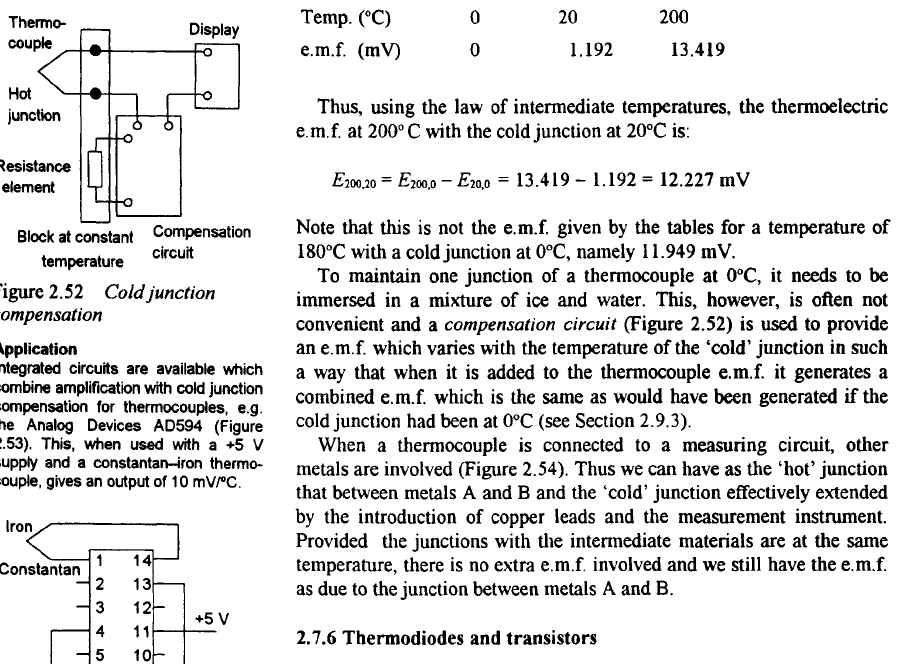 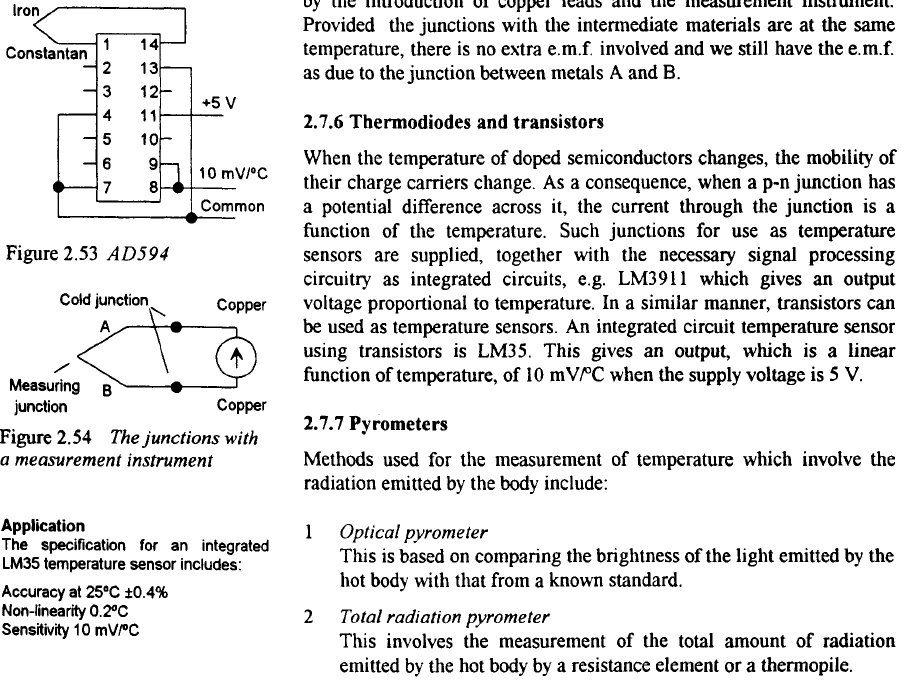 27
28
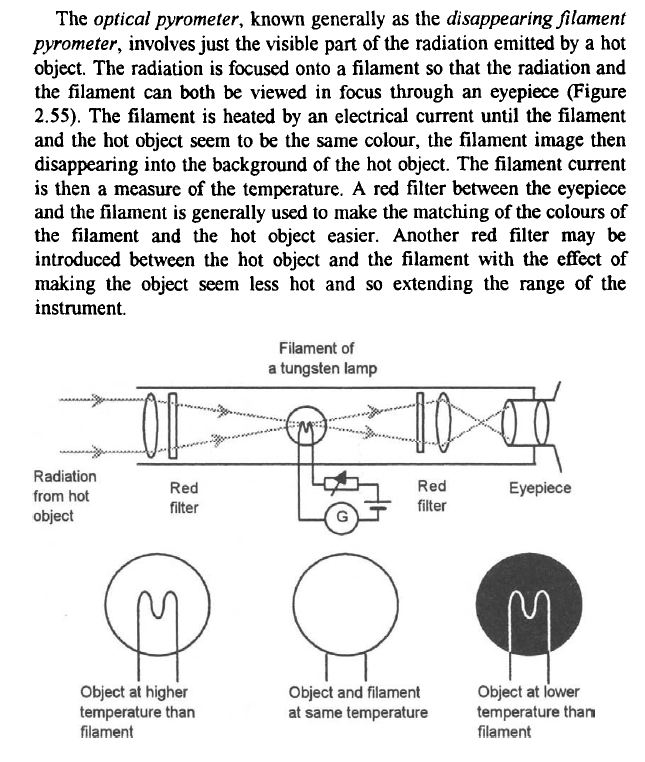 29
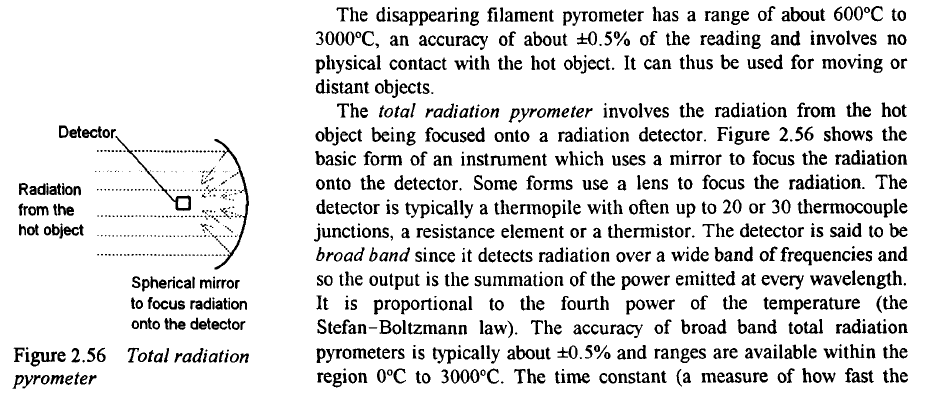 30
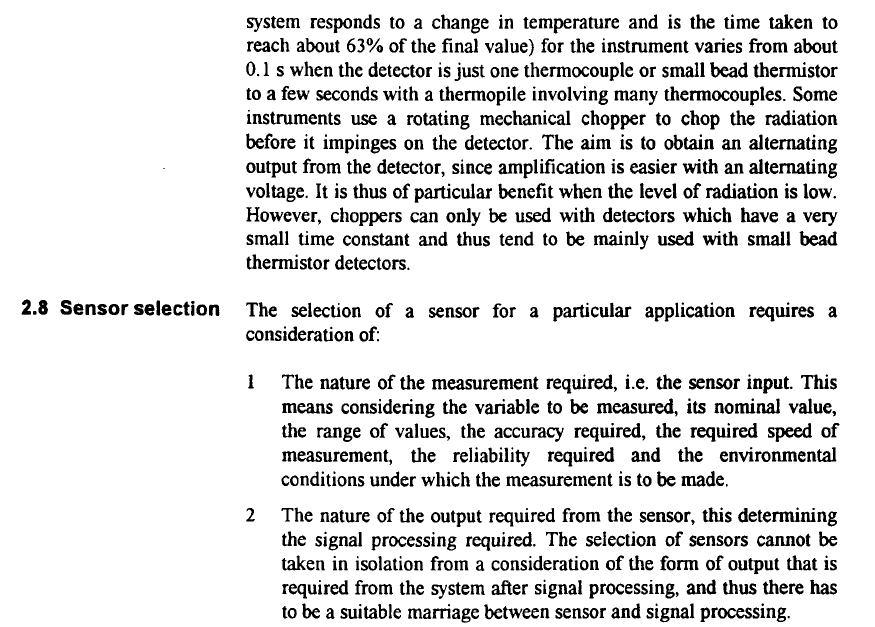 31
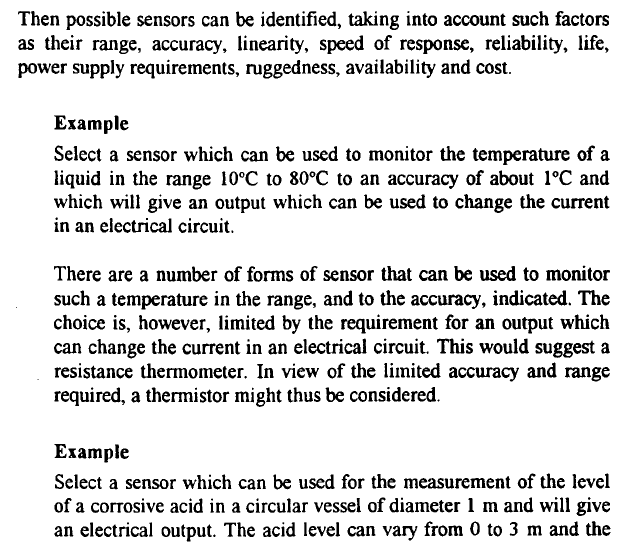 32
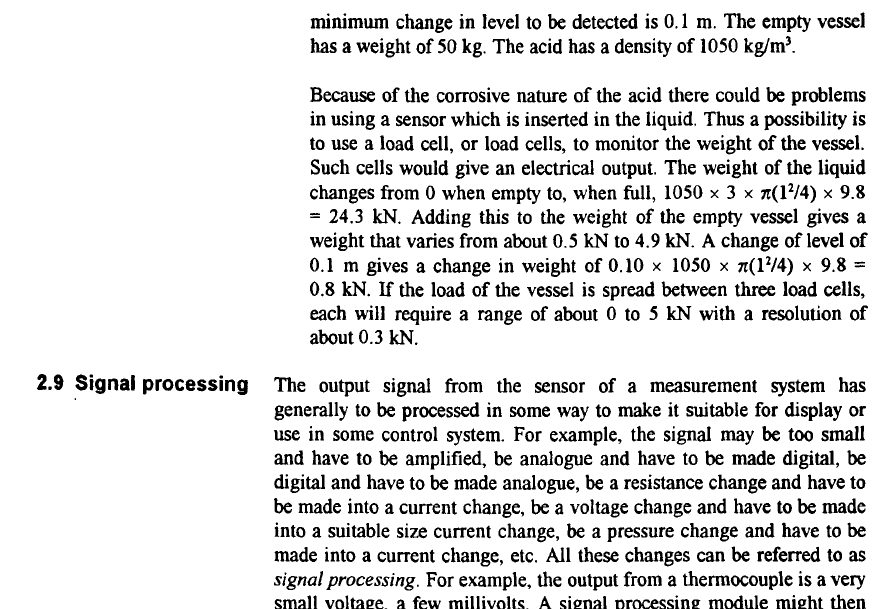 33
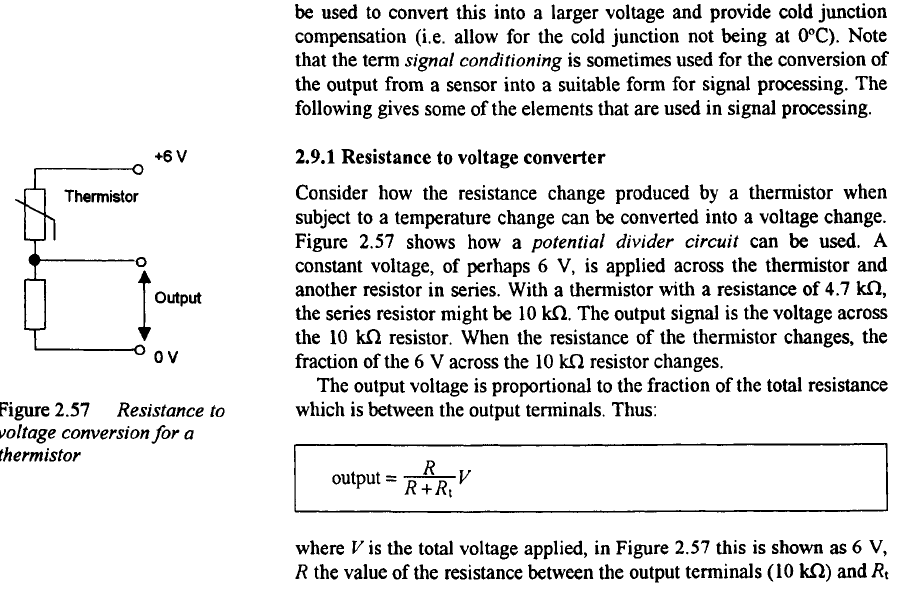 34
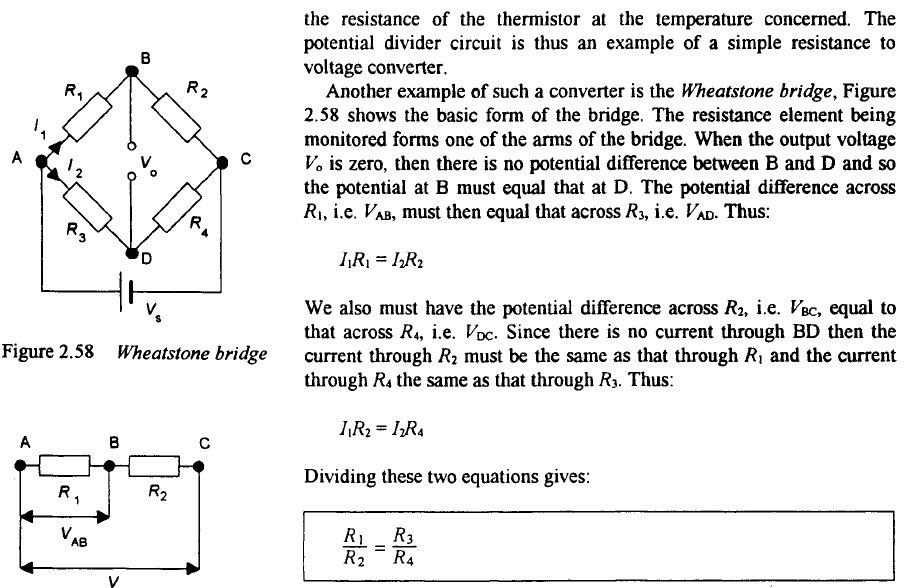 35
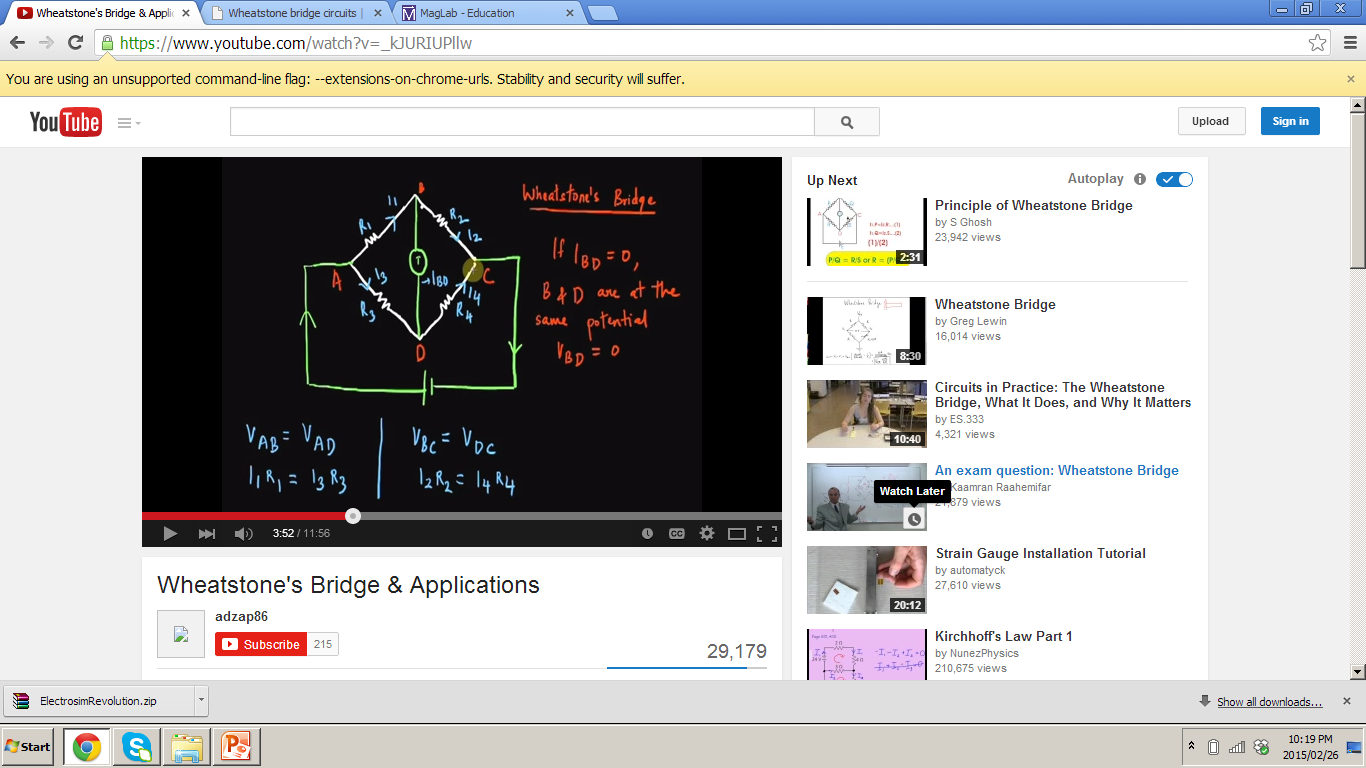 36
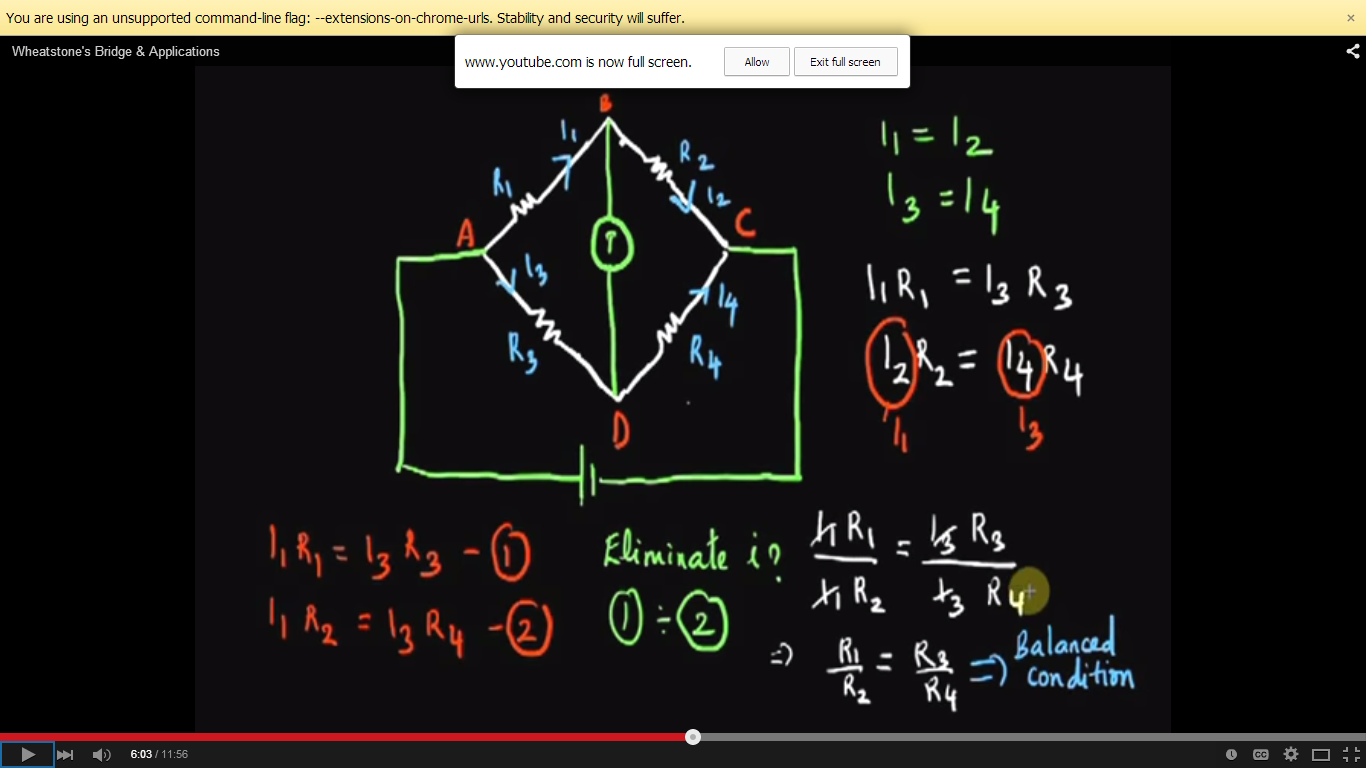 37
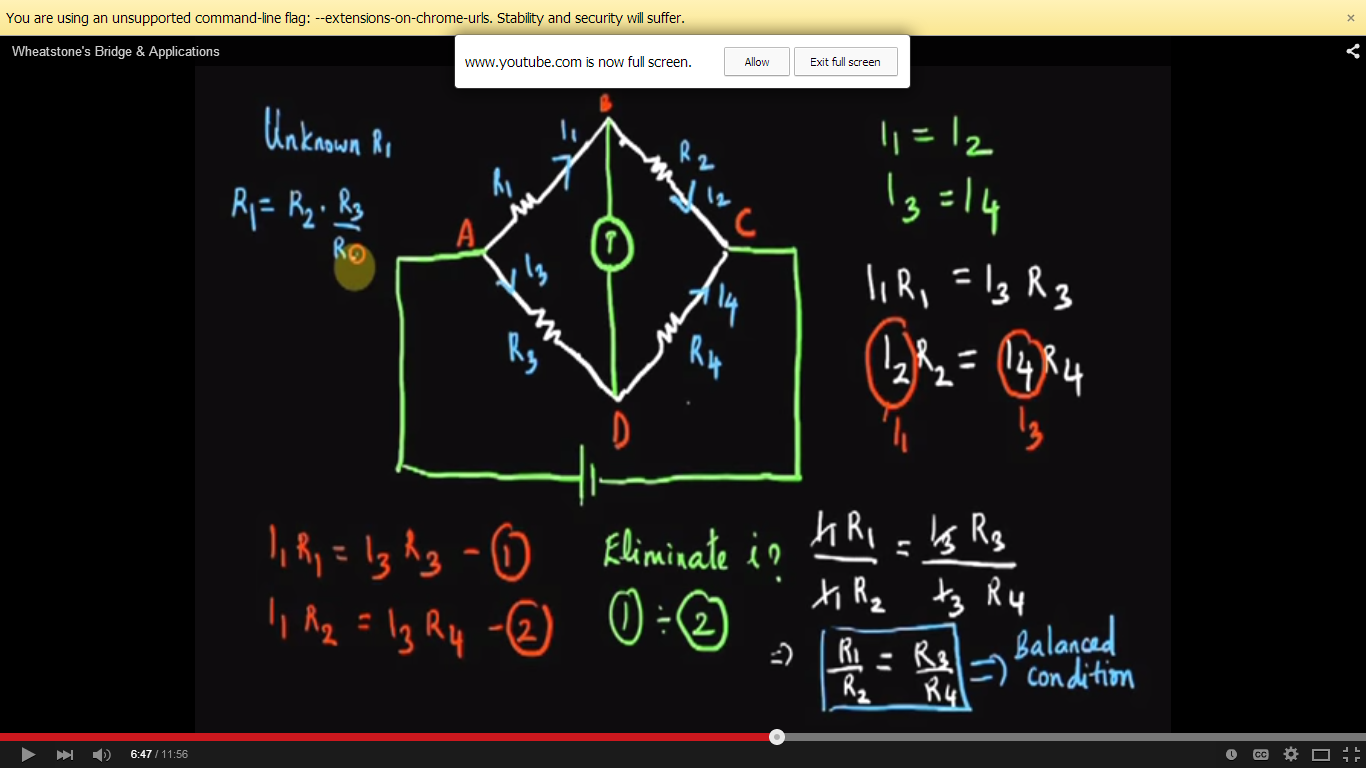 38
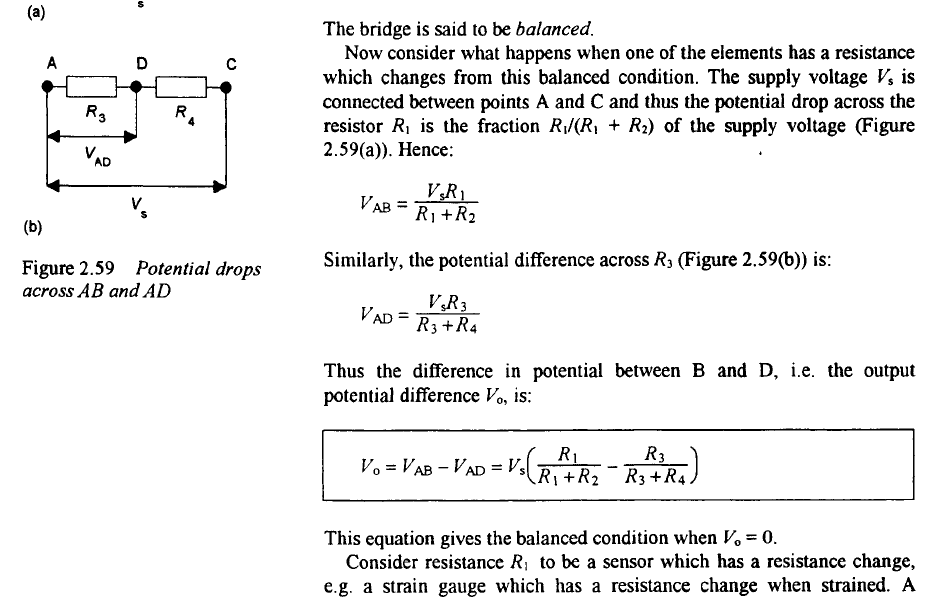 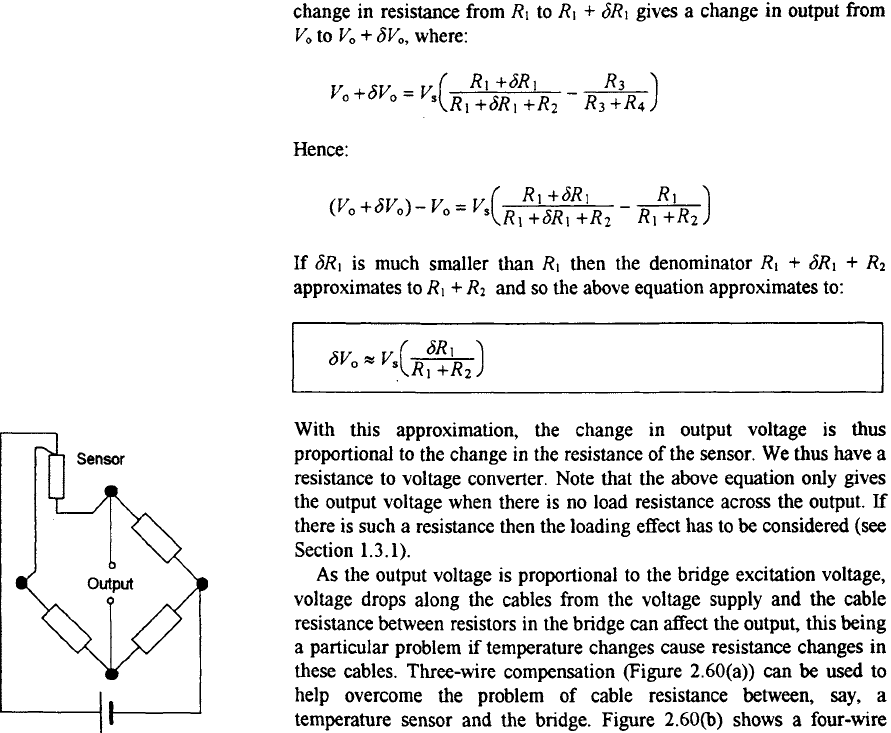 39
40
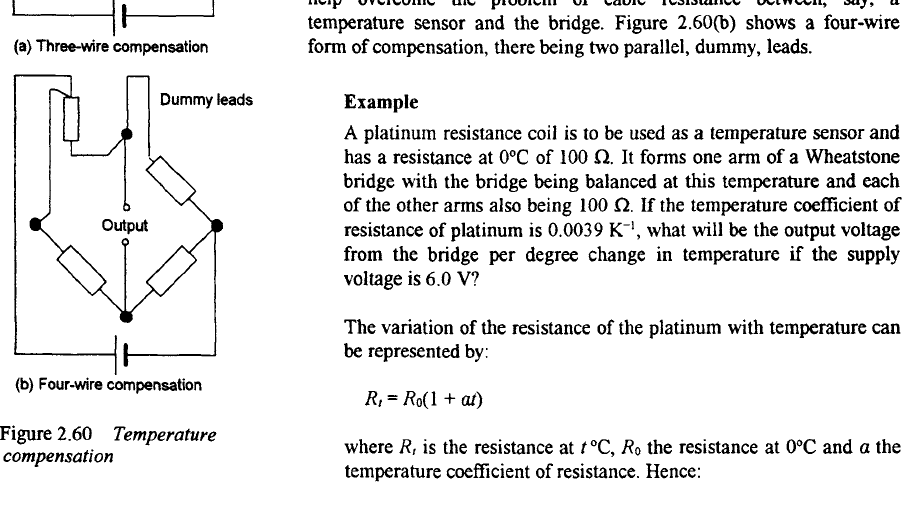 41
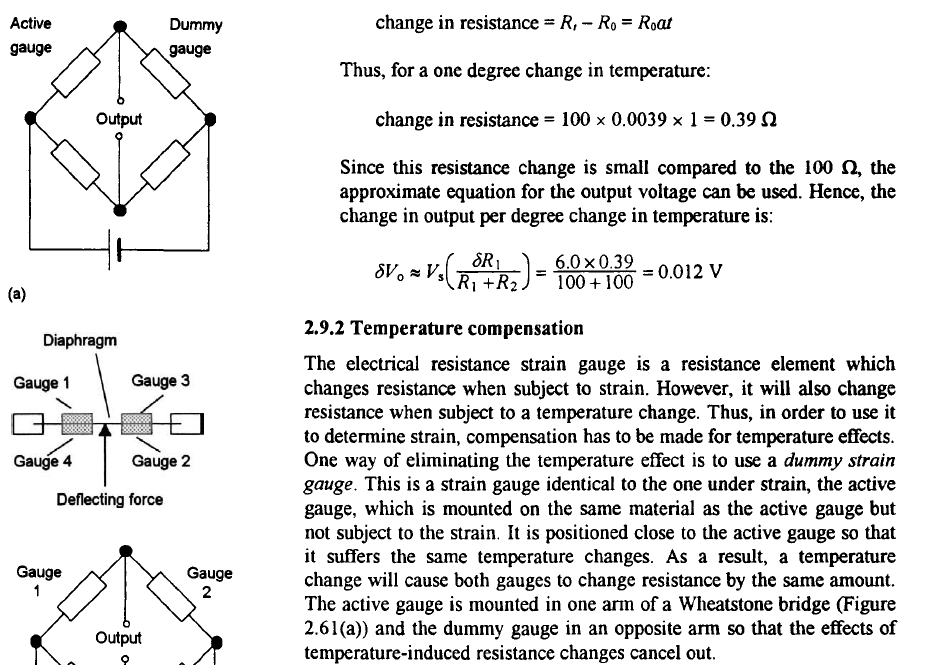 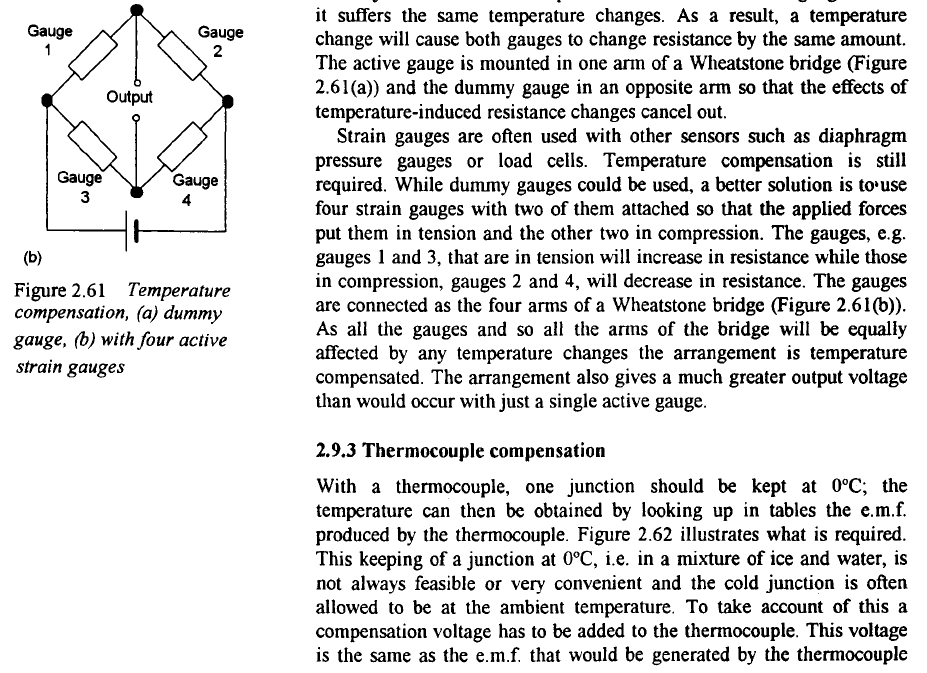 42
43
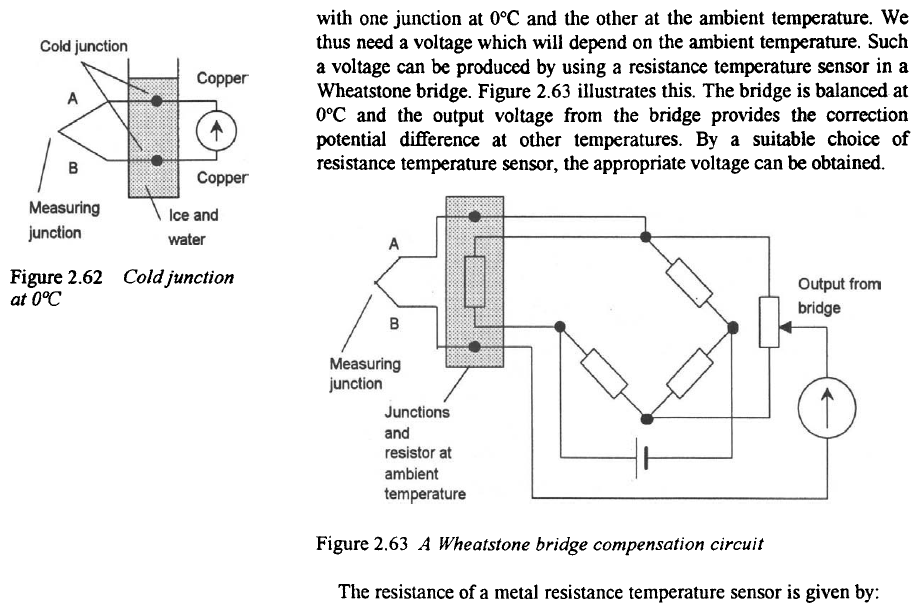 44
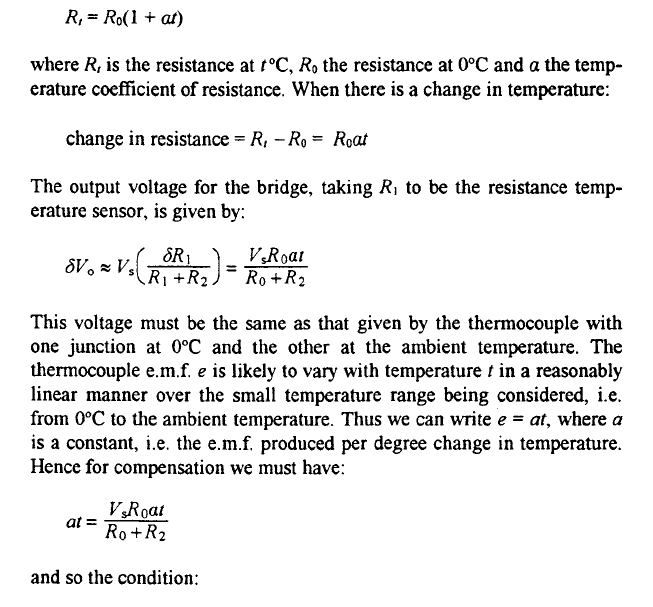 45
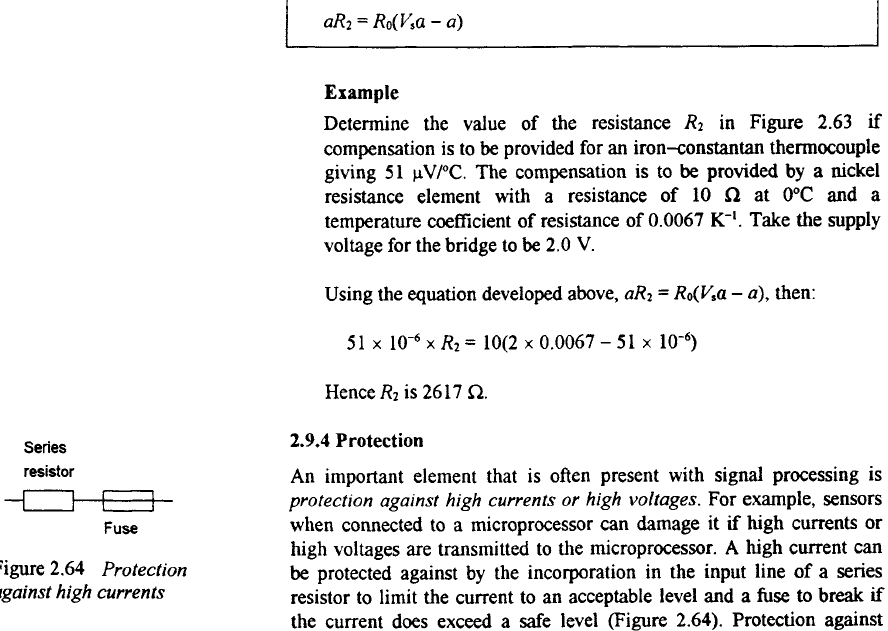 46
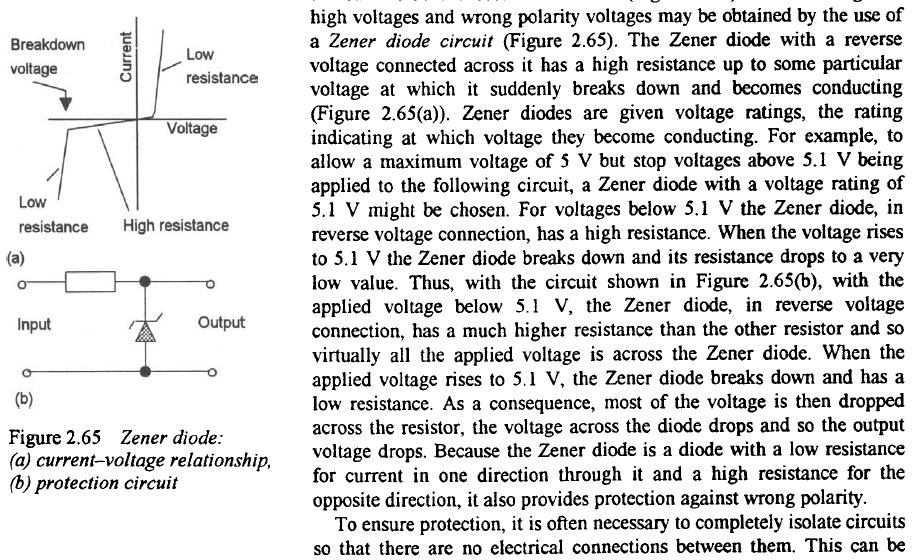 47
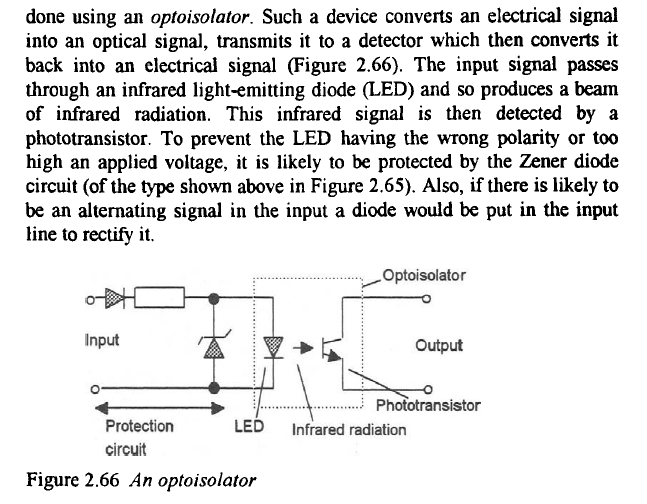 48
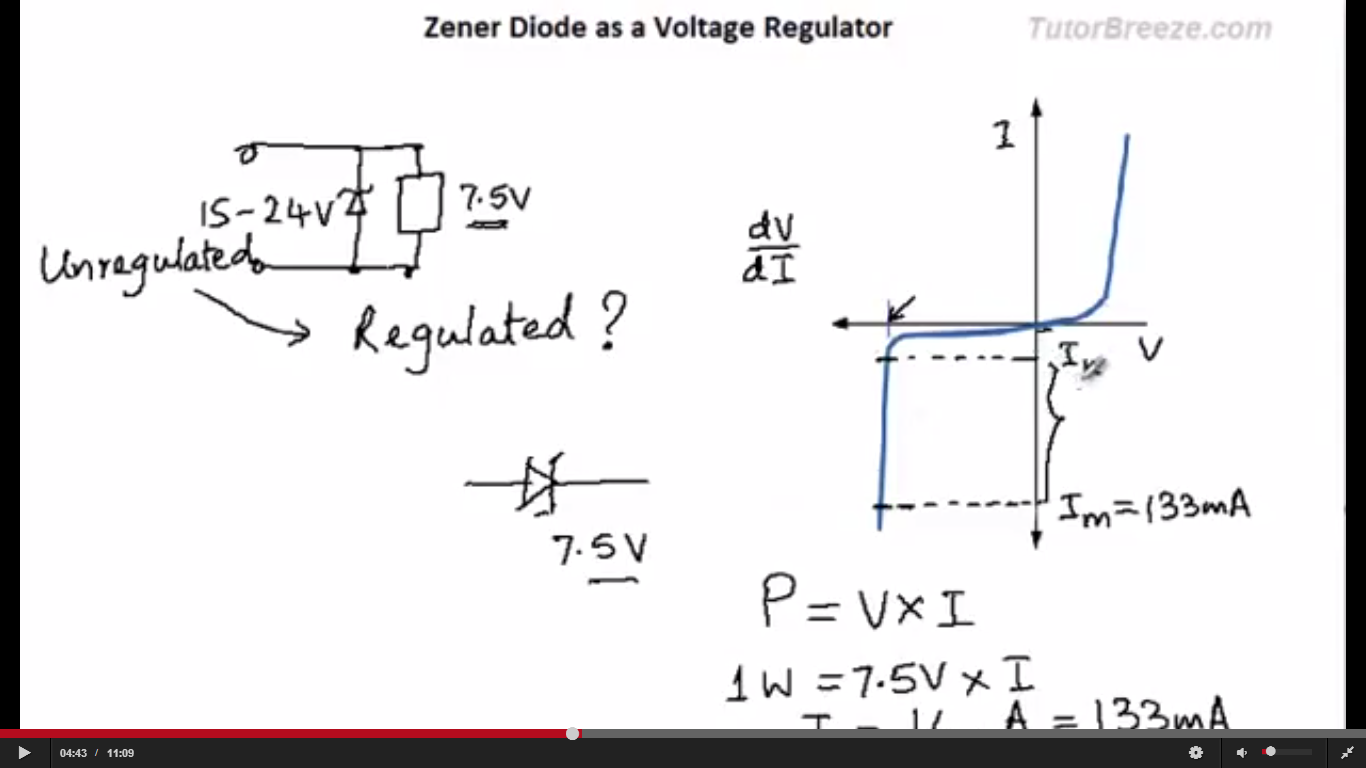 49
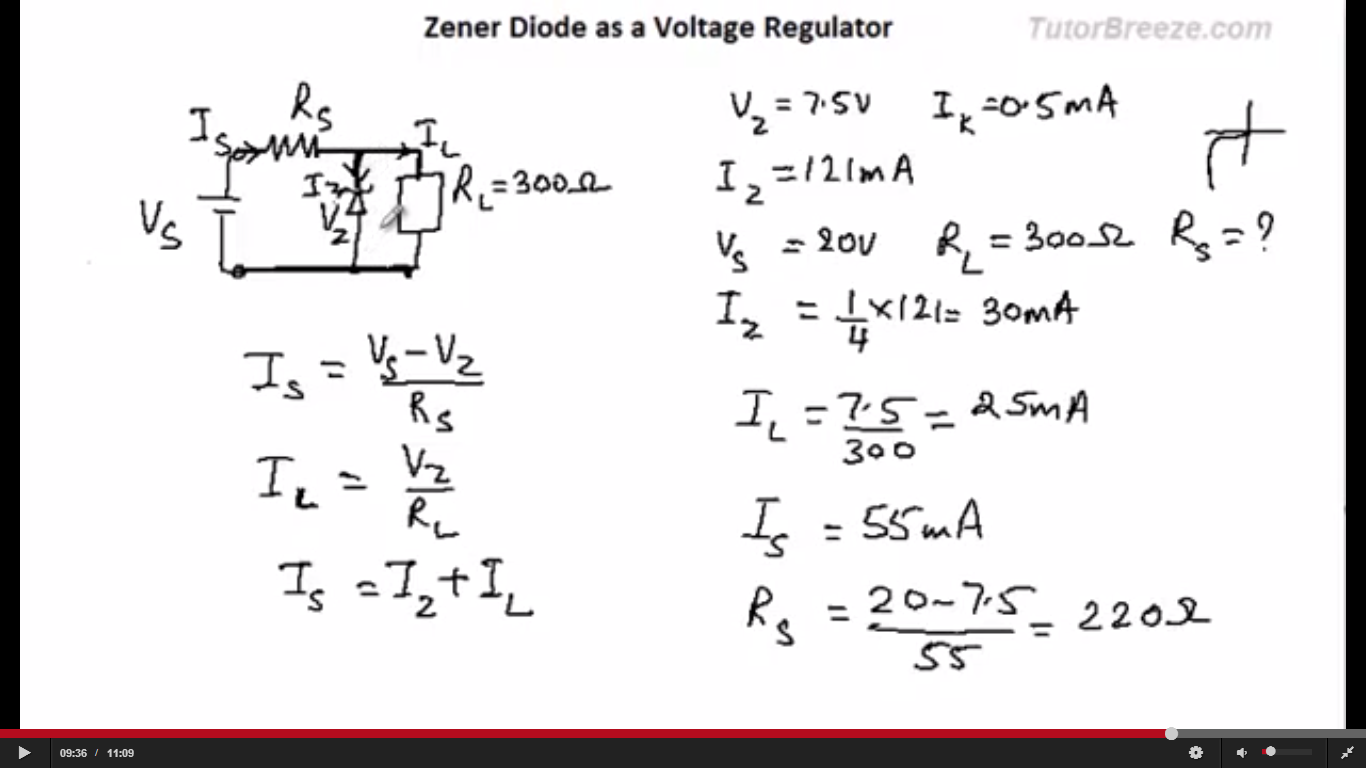 50
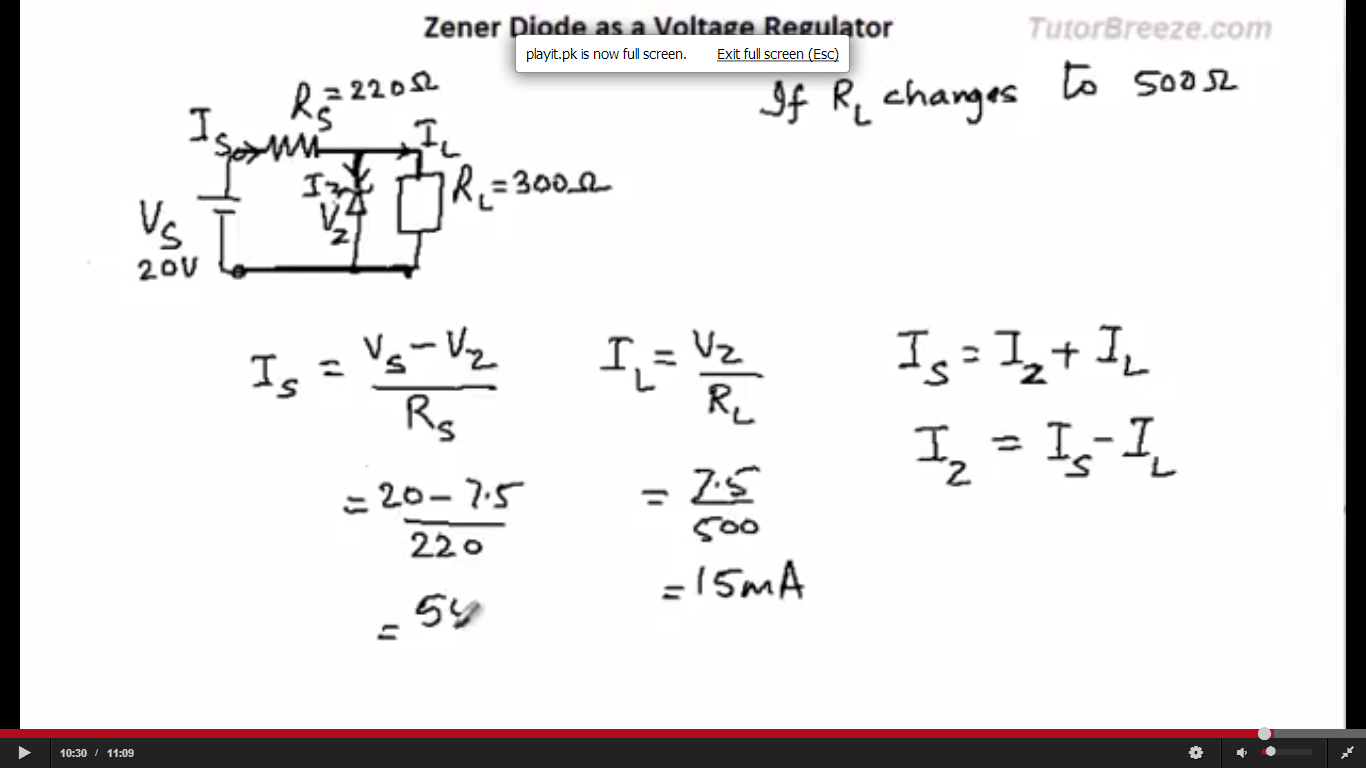 51
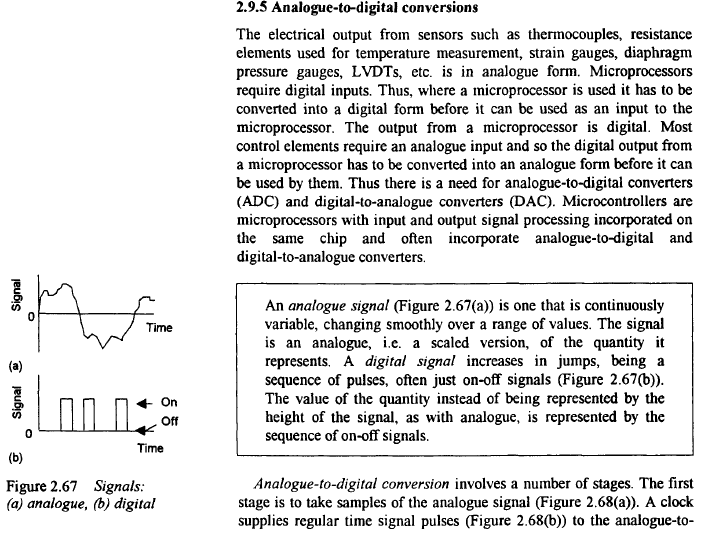 52
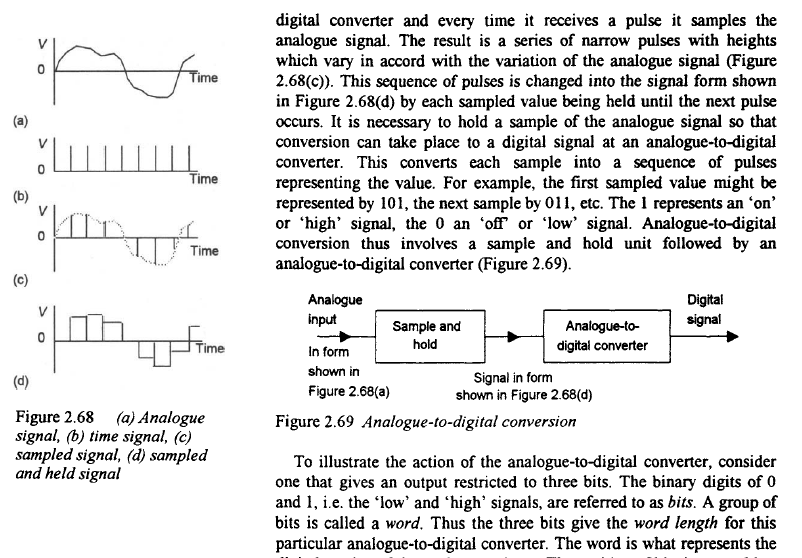 53
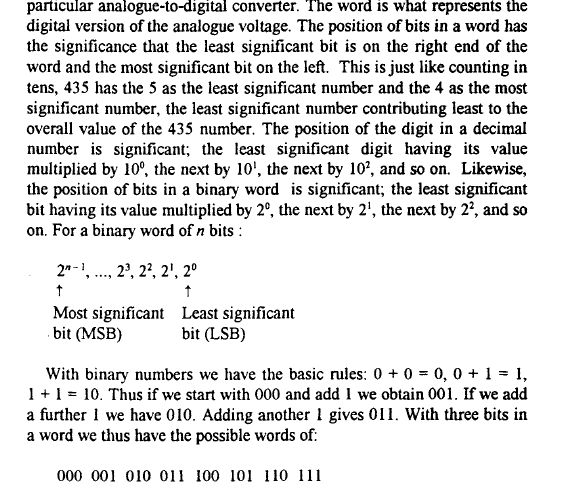 54
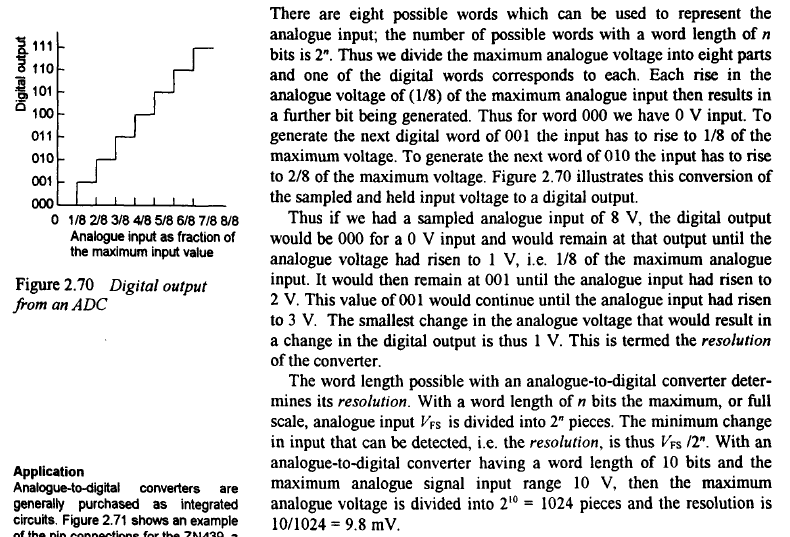 55
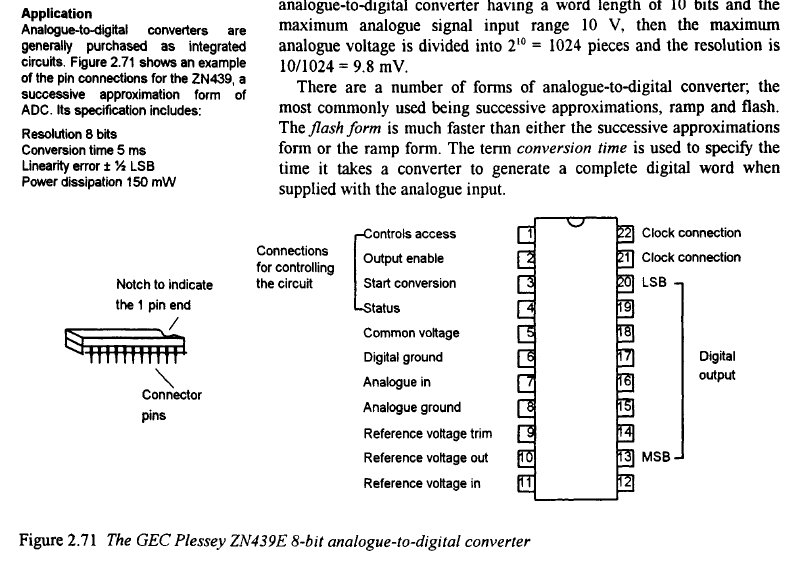 56
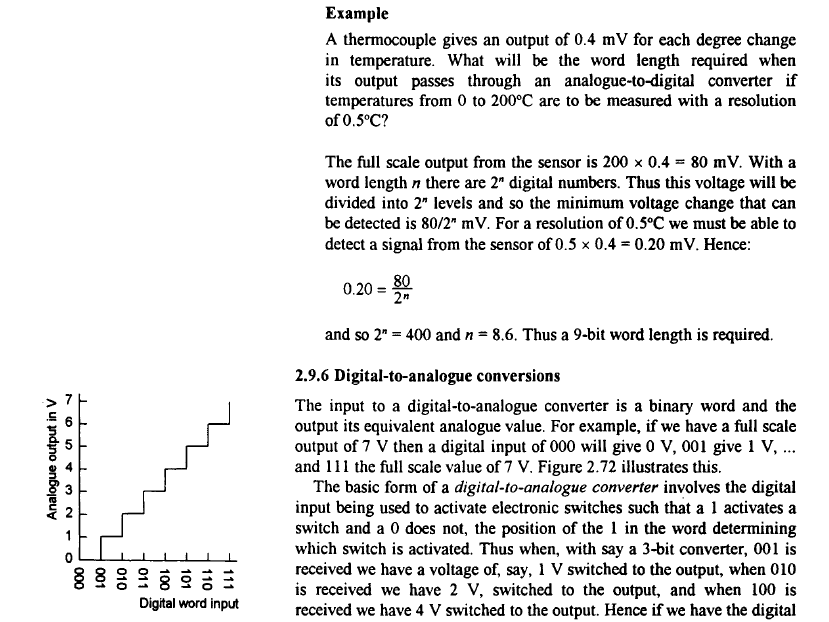 57
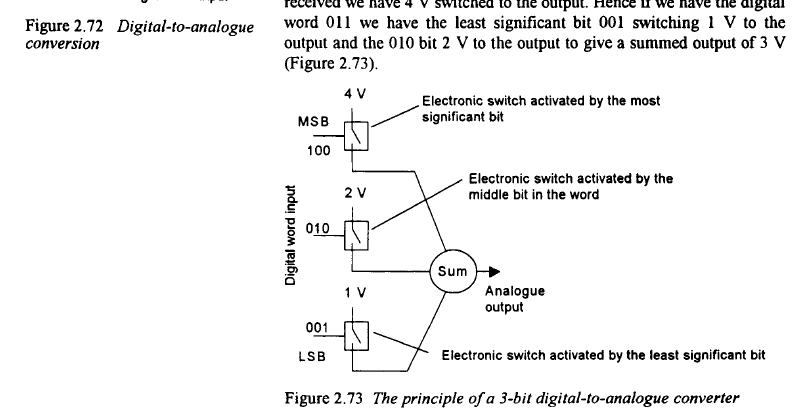 58
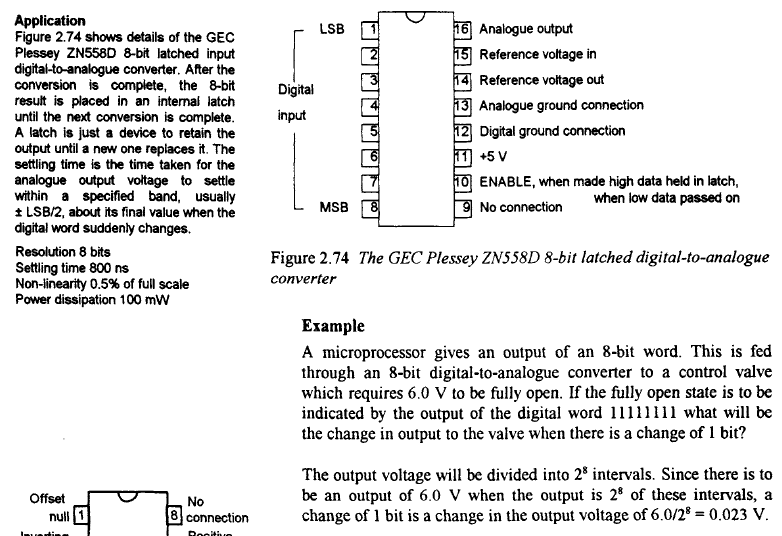 59
60
61
62
63